Zone 4 Report: 2013-2014
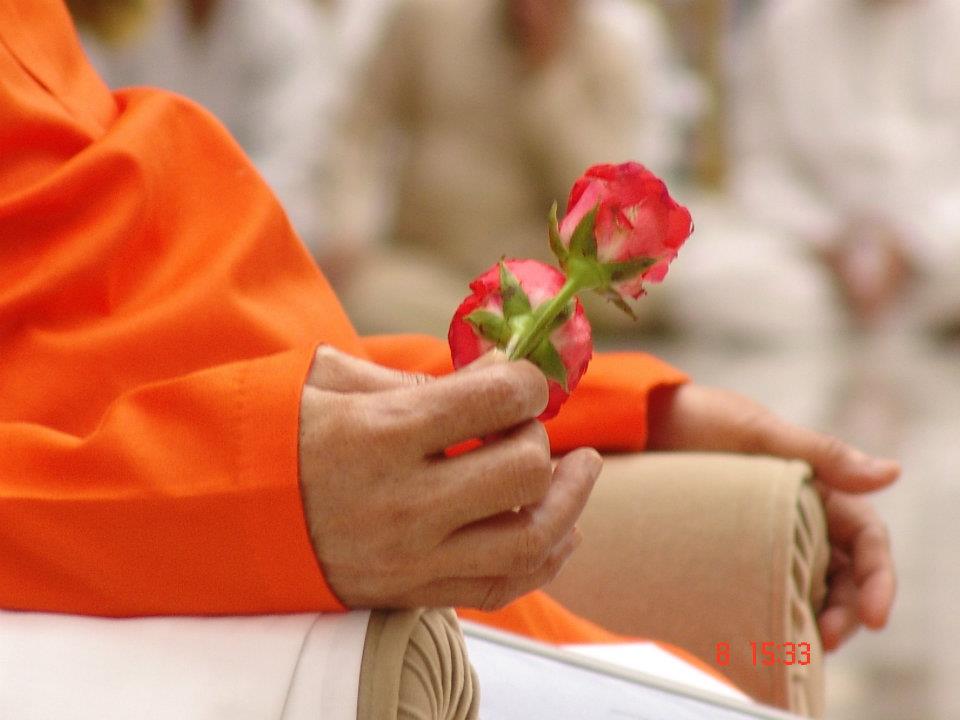 Indonesia, Lao PDR, Malaysia, Myanmar, 
Nepal, Singapore, Sri Lanka, Thailand
Offered at the divine lotus feet with love and gratitude
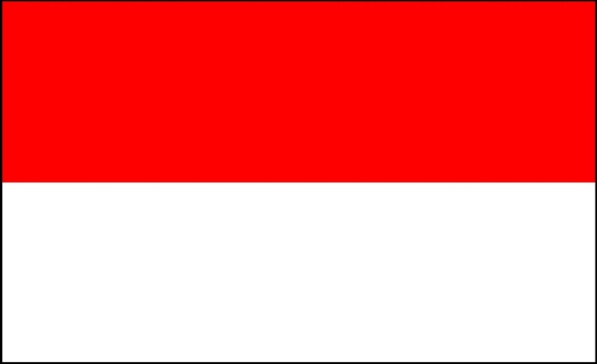 INDONESIA
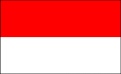 SERVICE
Integrated Seva: Medicare, Educare & Ecocare
20th September 2014
Samosir Island (200 km South of Medan), Northern Sumatra.
 A joint-effort Medicare Programe with Police department of the island.
Services Rendered:
Dental screening & treatment (19 dentists served 125 patients).
General healthcare (390 patients). 
Seminars on Educare for 112 teachers from 12 districts of the island. 
Ecocare: 700 tree seedlings planted to avoid landslides.
Public Kitchen: sevadals (40 members) cooked food for patients, teachers & all.
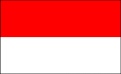 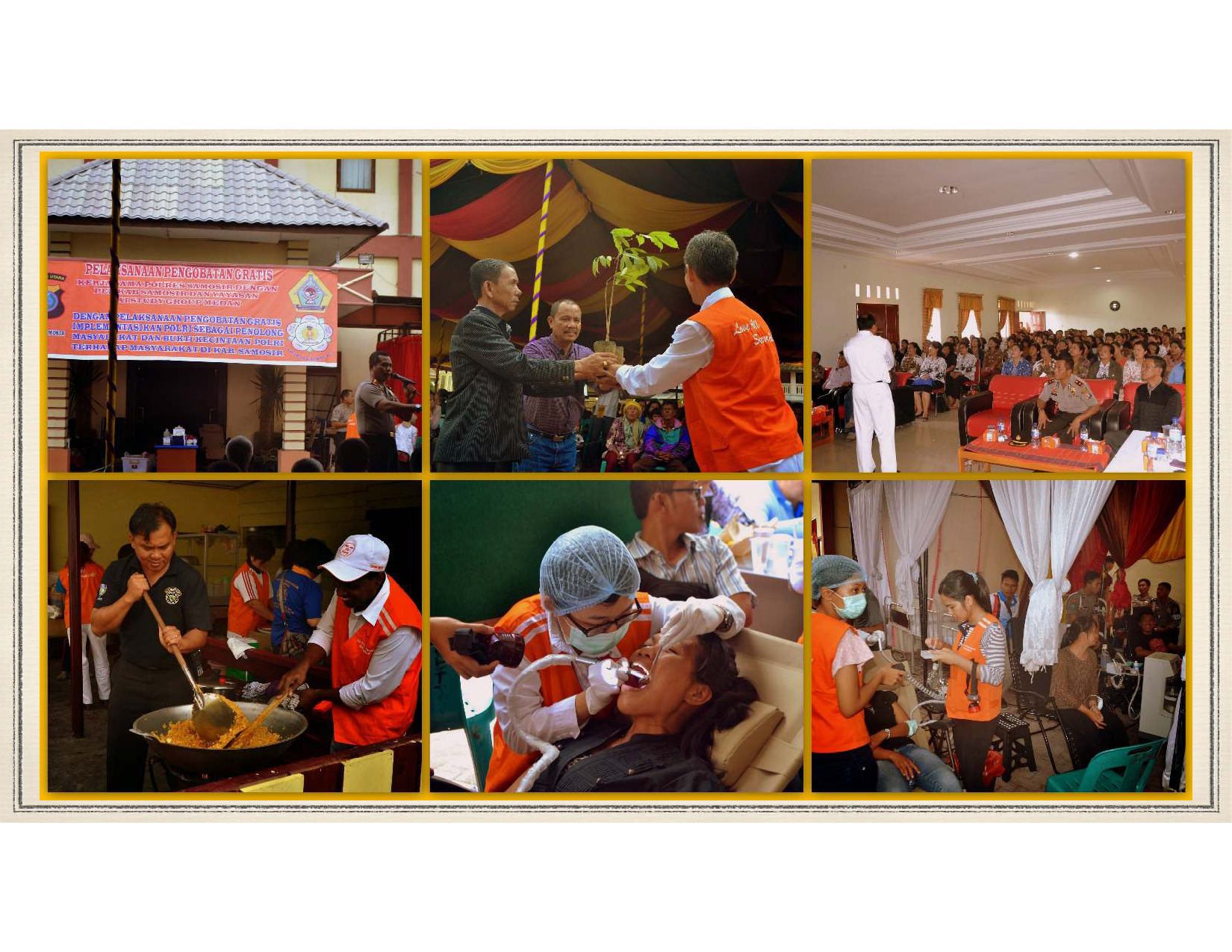 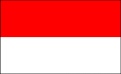 Avatar Declaration Day Celebrations
Medicare: National Blood Donation Campaign throughout Indonesia & Free Cataract Operation (Palembang).
Educare: Visits & Contribution of Educational Tools/Aids to school (Palembang & Jakarta), Computer & EHV Training for children (Jambi).
Sociocare: Narayana Seva (Basic Food Aids) (Medan, Palembang & Lampung)
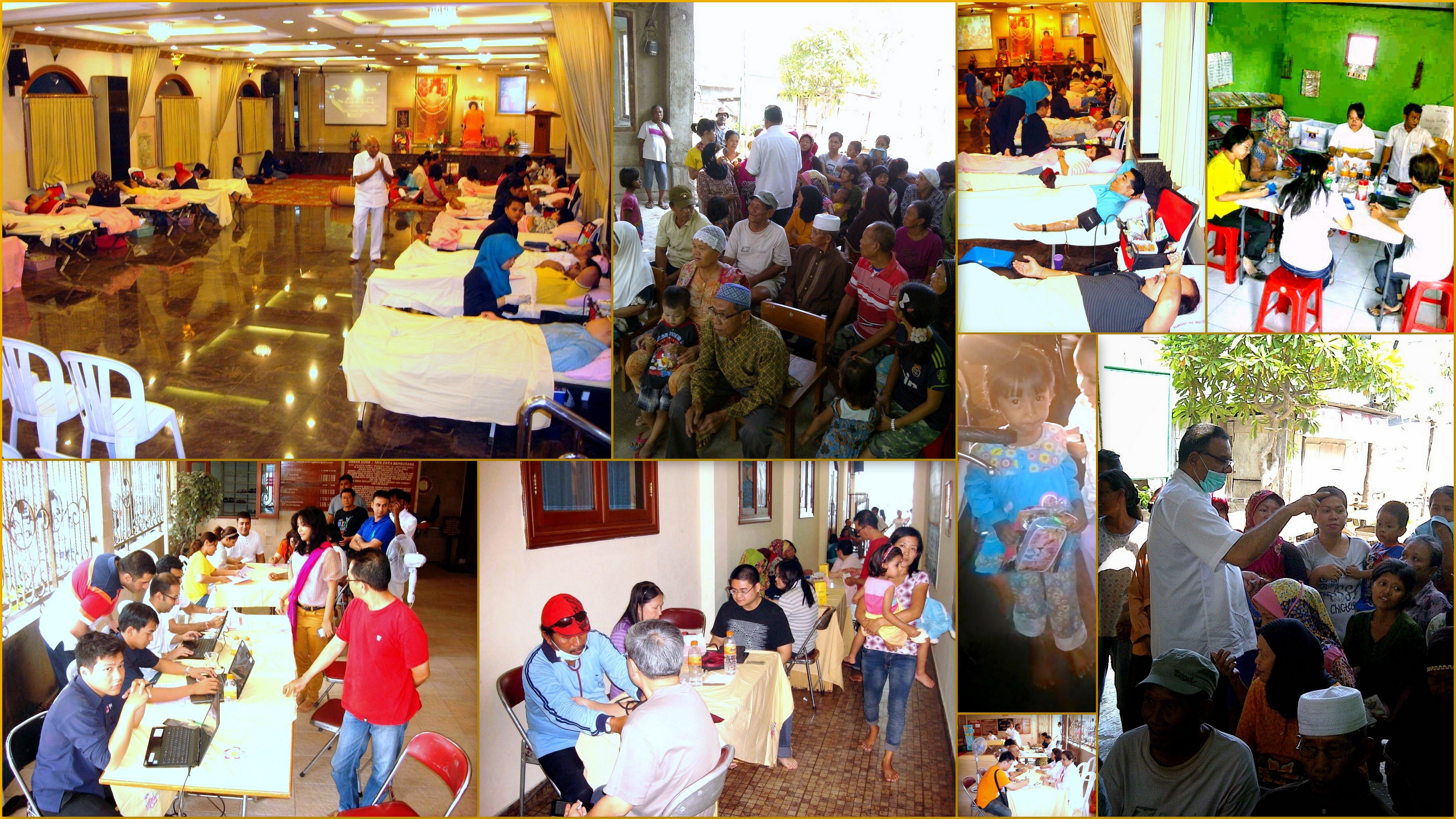 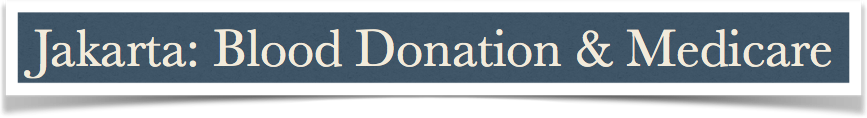 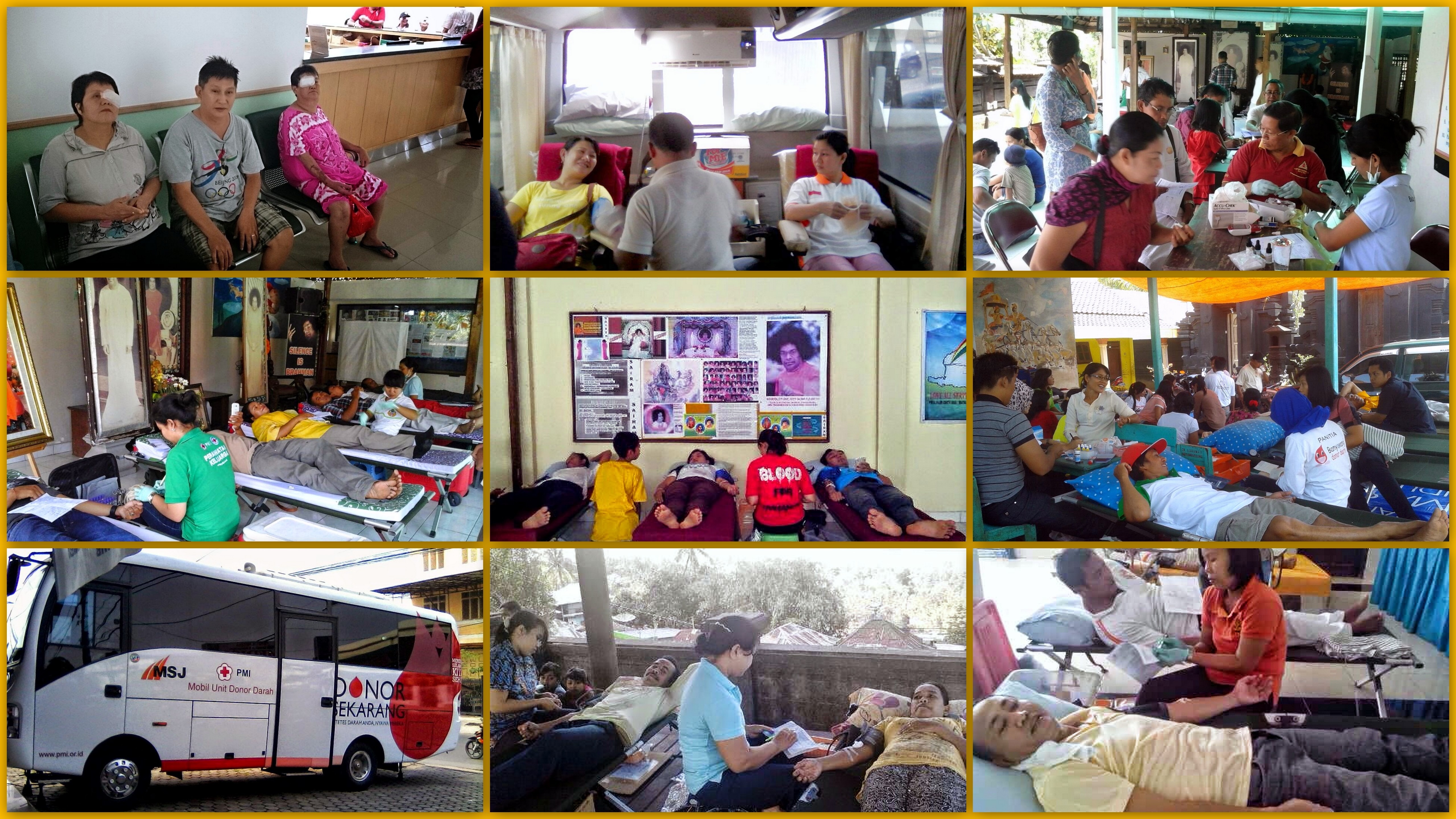 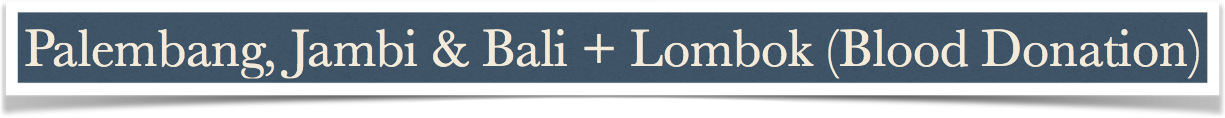 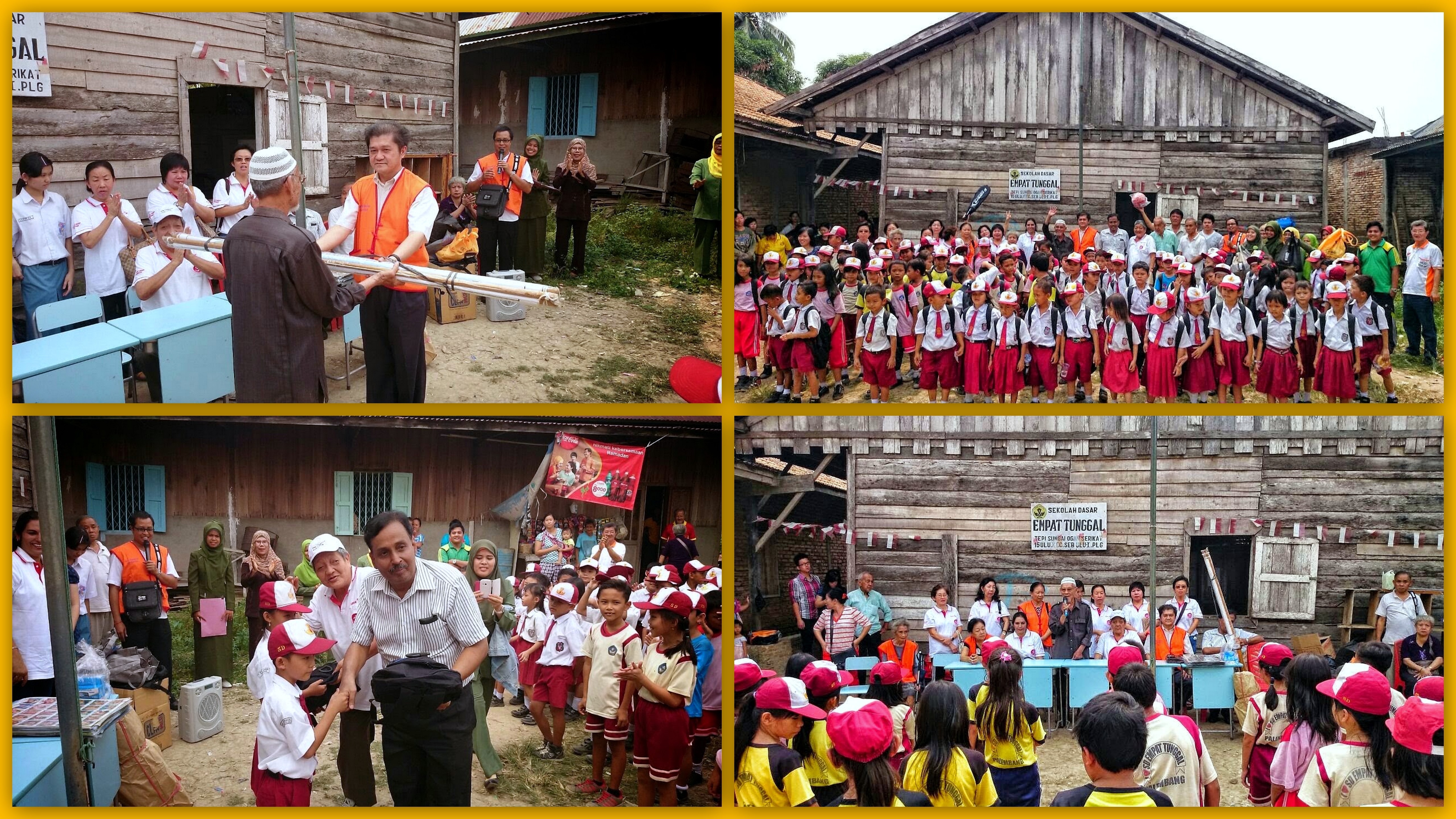 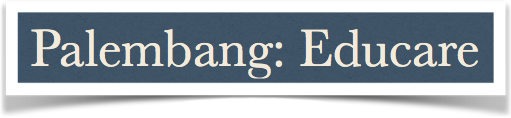 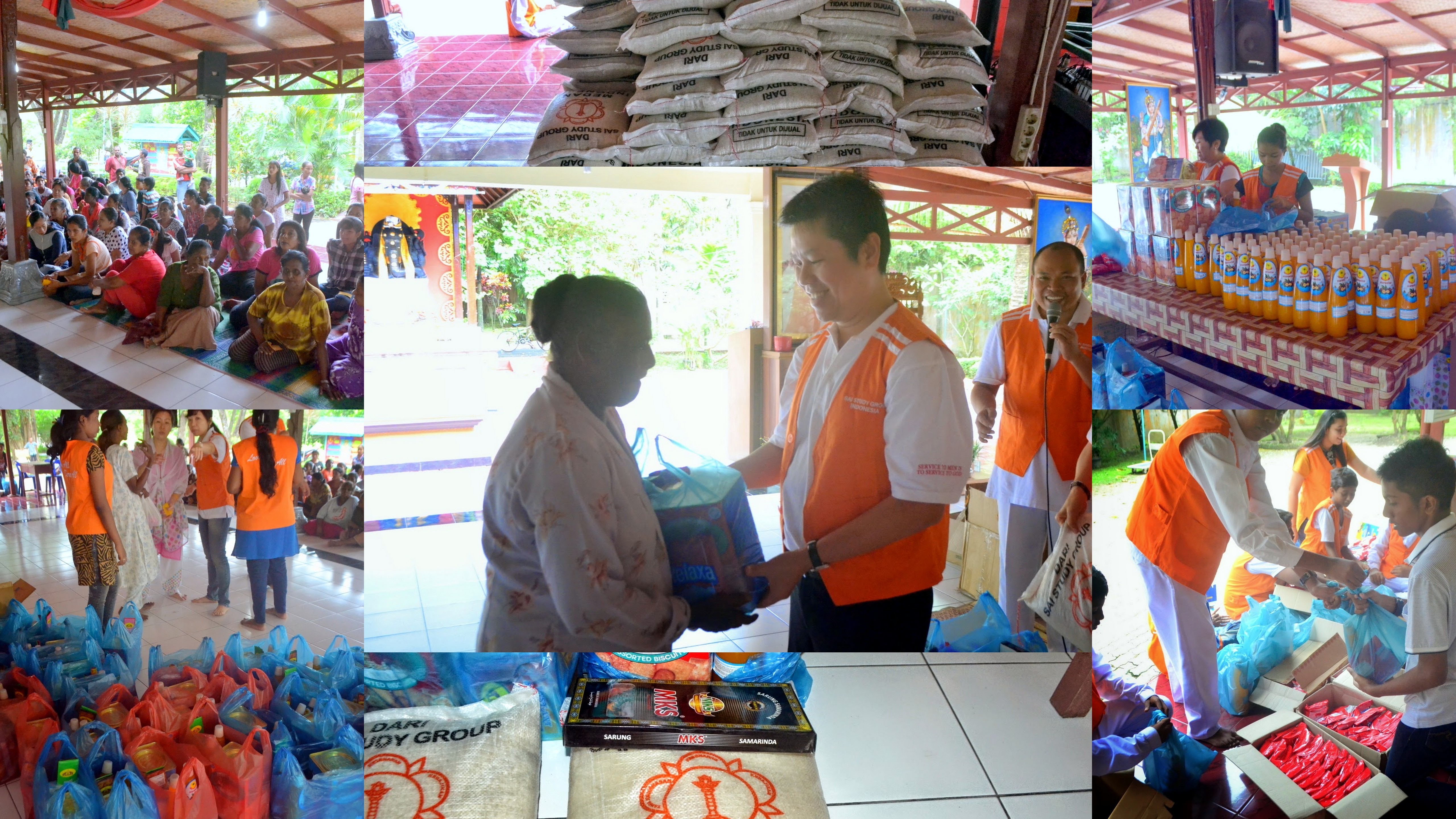 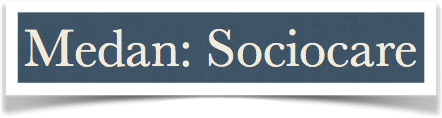 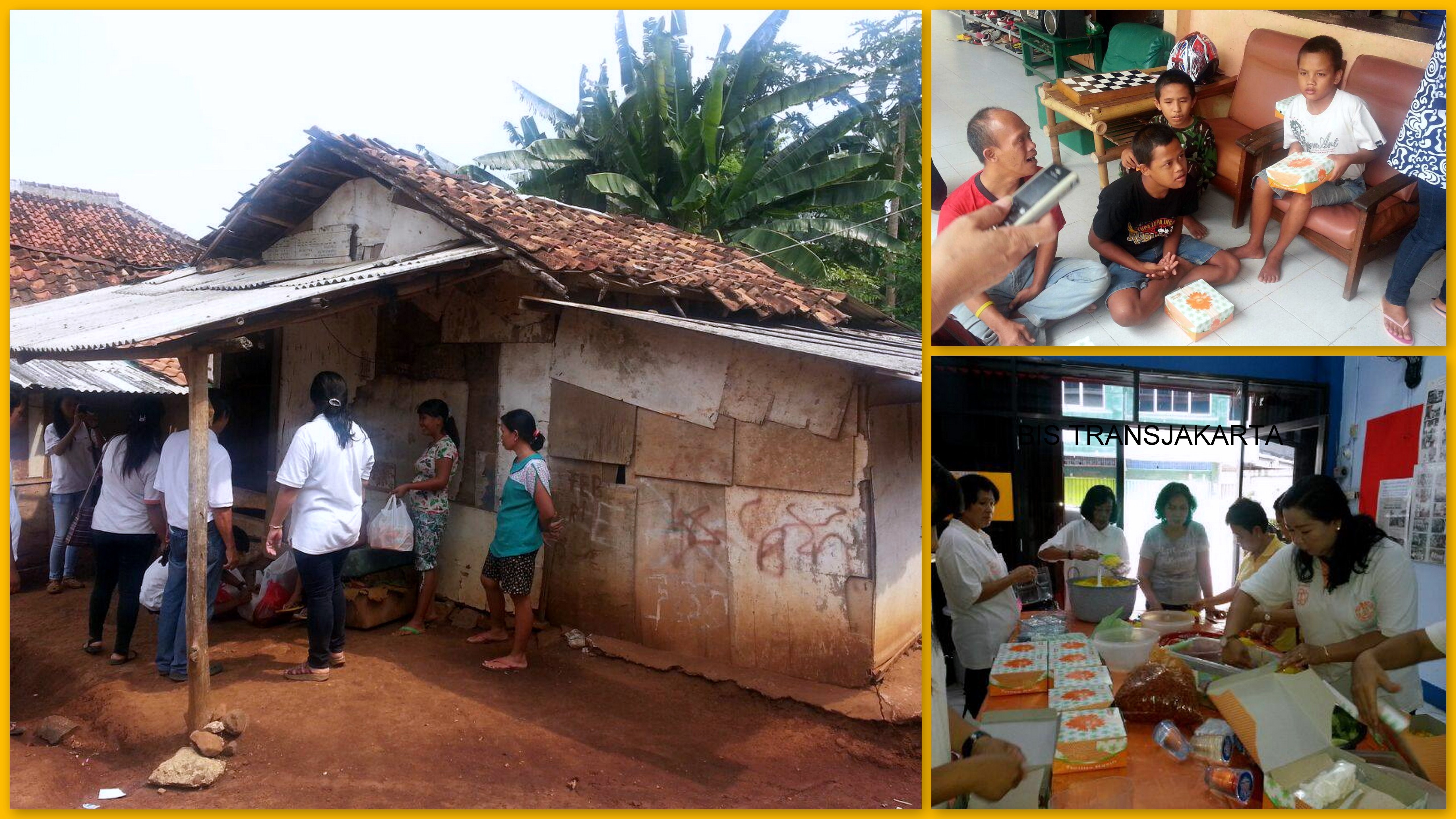 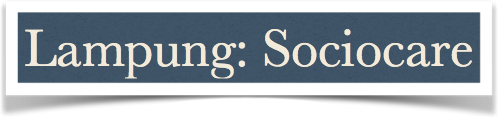 Other Activities:
Regional Youth Camps:
2014-07-19 & 20: Region VII (Bali & Lombok), theme: “HOME - Honor Our Master Every Moment (Becoming  Sai Youth) - 84 youths participated.
   2014-08-13: Public Lecture at Indonesian Educational 	   	  	 		      	  University, Bandung - West Java, Dr. Pal Dhall.
   2014-08-23 & 24: Sai Rescue Establishment & Training at  		 	  Lombok.
   2014-09-13 & 14: Region I & II (North & South Sumatra), 		 			  Mahila Camp at Lampung.
   Water Project at Klaten, Central Java (Region IV), distribution 		of 	clean water & water tank construction (on-going basis).
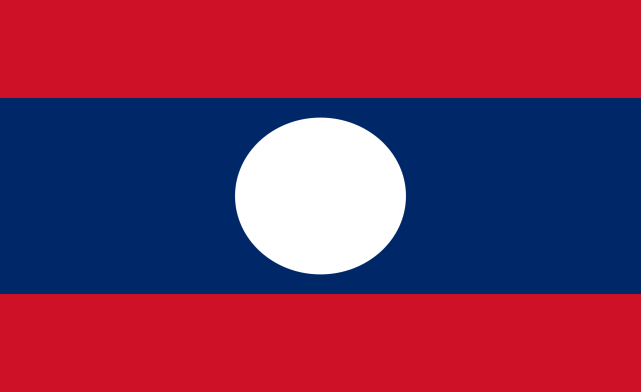 Lao pdr
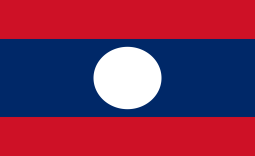 SAI SCHOOL …on-going Sathya Sai School construction
The ground-breaking ceremony was organised on 23rd November 2013

School premises expected to be ready by April 2015

1st academic session planned to commence in October 2015
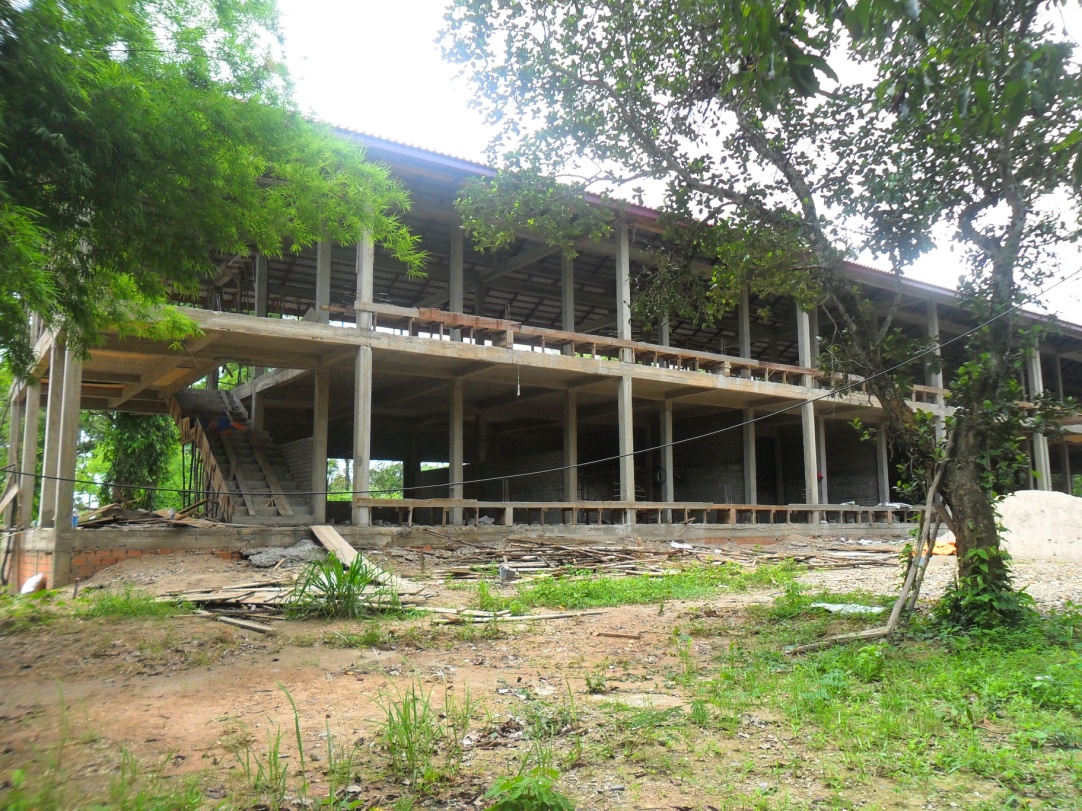 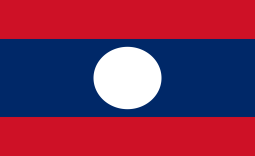 SERVICE United Hearts for Sai’s Children
Serve and care for 40+       		blind children


Medical camps planned
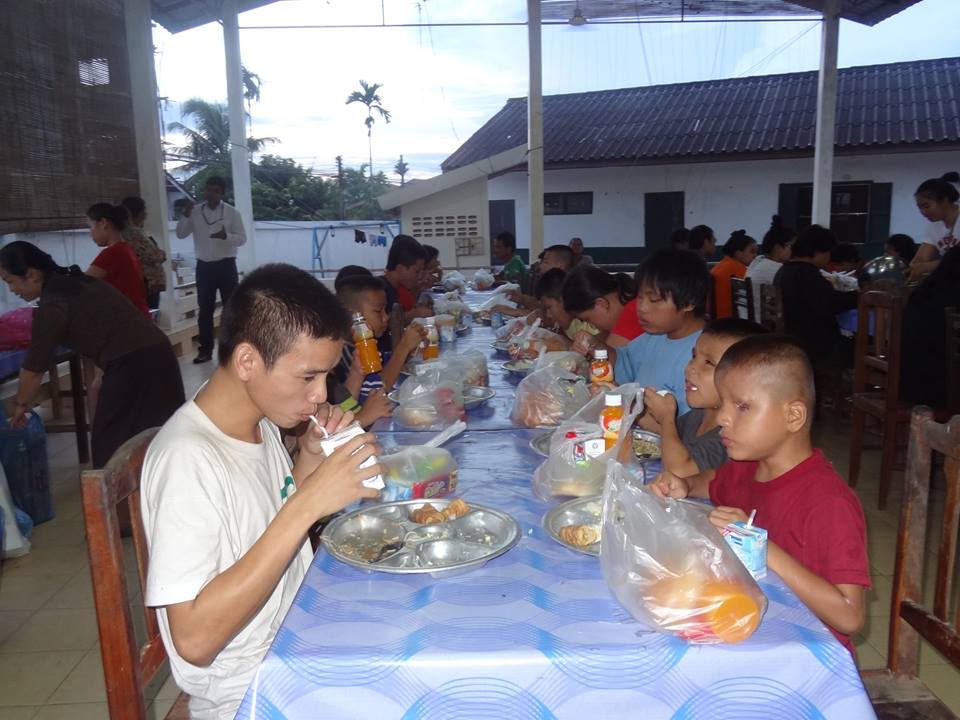 Sri Sathya Sai Foundation LAO PDR
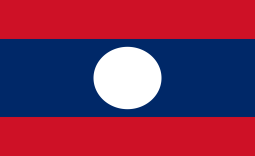 SSEHV
Daily classes

  8 Classrooms

  250 Students

  2 Centres
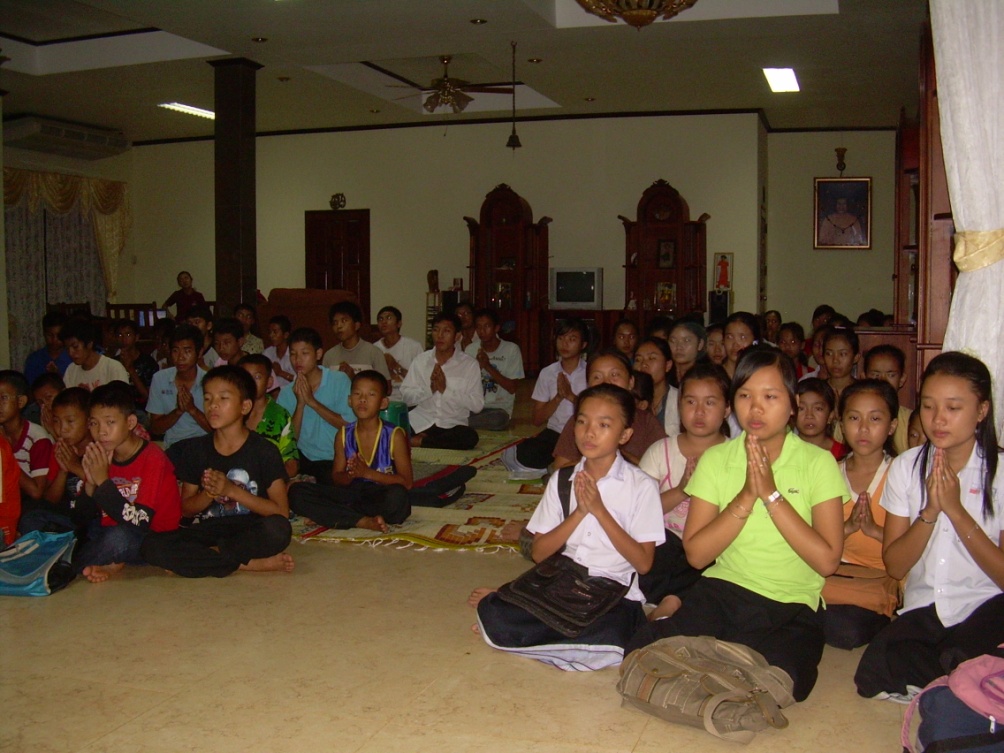 Sri Sathya Sai Foundation LAO PDR
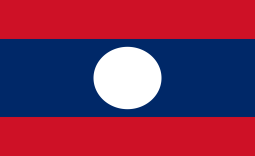 SPIRITUAL  Weekly Study Circle and Bhajan
New activities commenced from July 2014


  Location: Pho Sai Pagoda
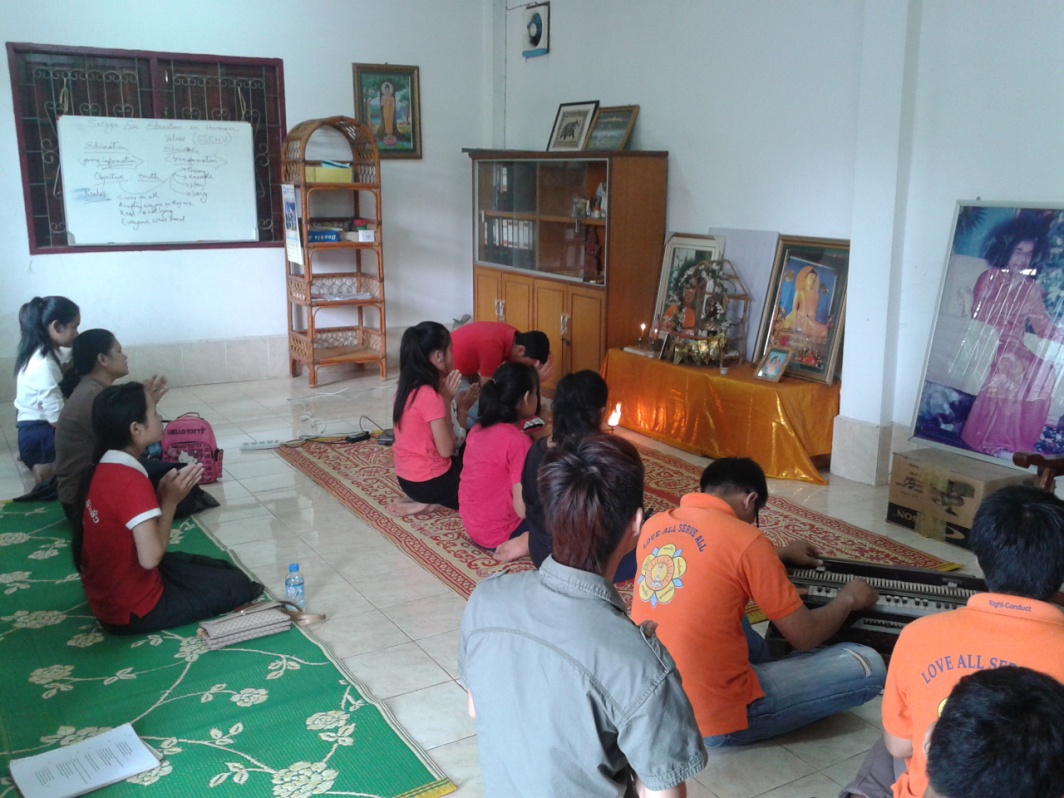 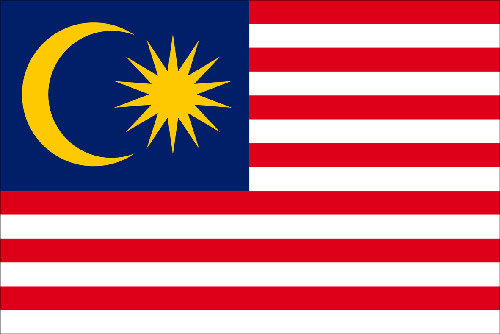 Malaysia
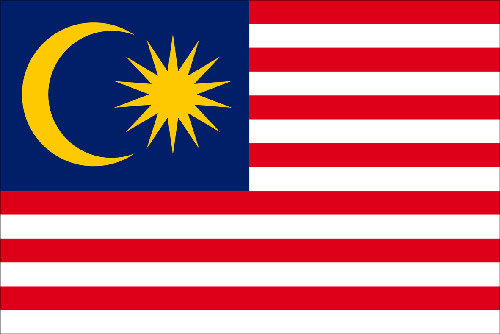 SPIRITUAL
Spiritual Transformation programme – involve more than 90% centers
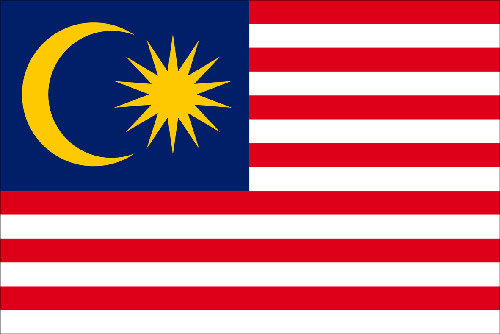 Sathyam Sivam Sundaram

Study circles throughout the nation in almost all regions. 

Covering teachings of Swami. 

Well attended by youth.
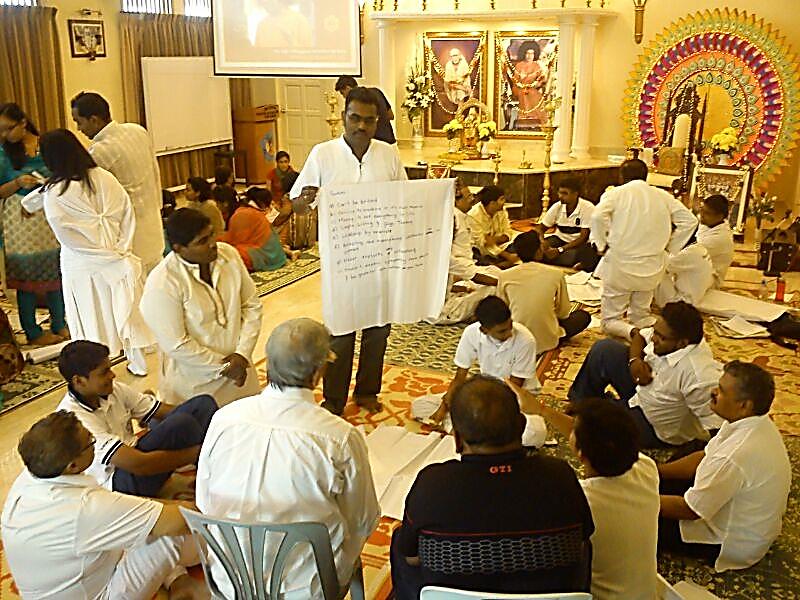 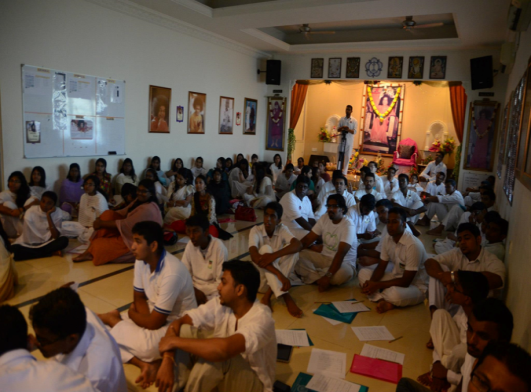 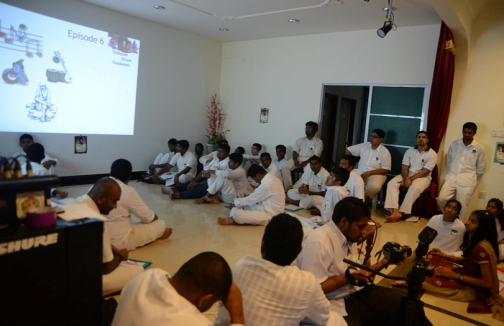 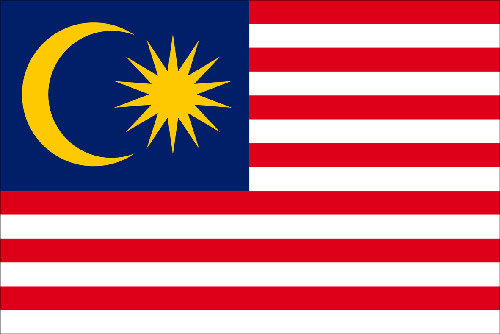 Interfaith prayers for the missing flight in a mosque – historic as this is the first time non Muslims were allowed to enter a mosque
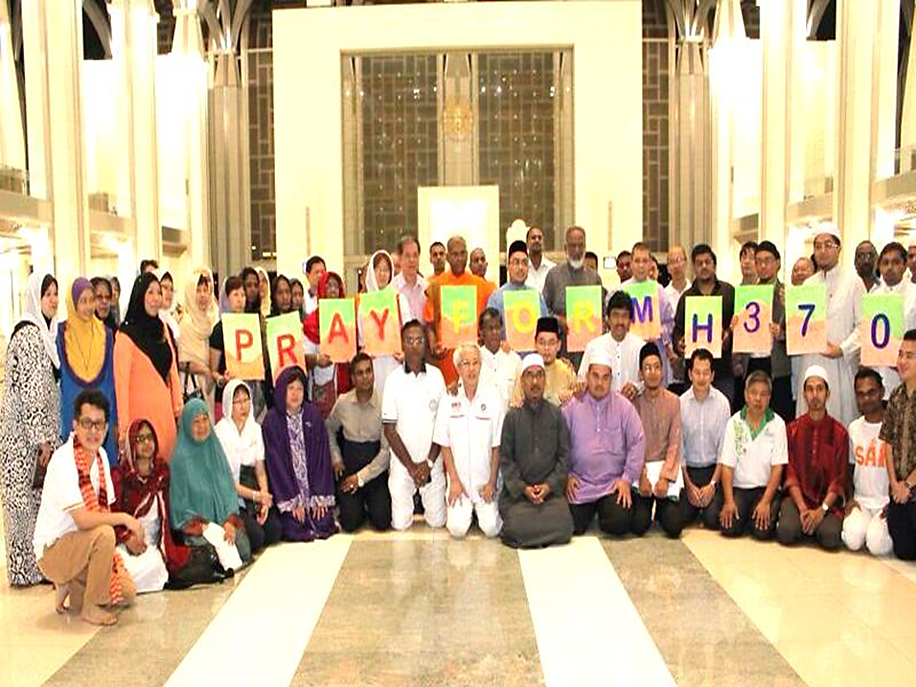 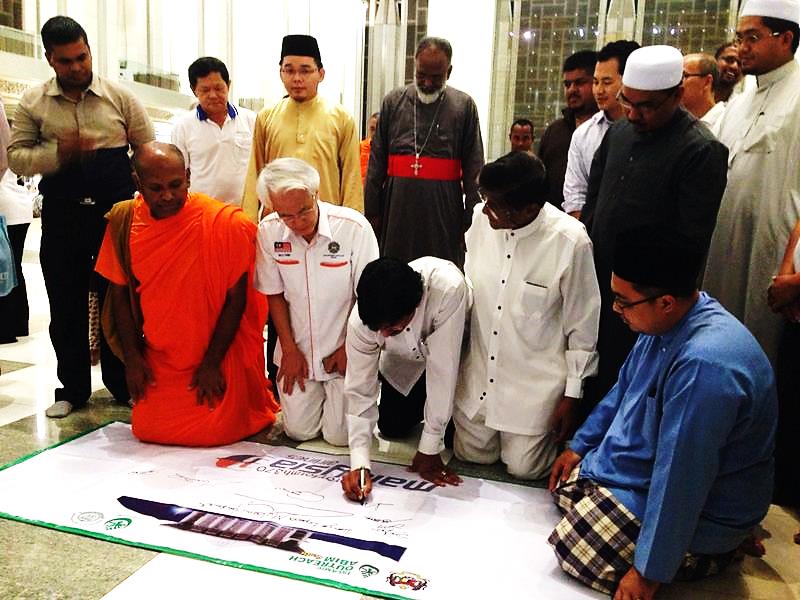 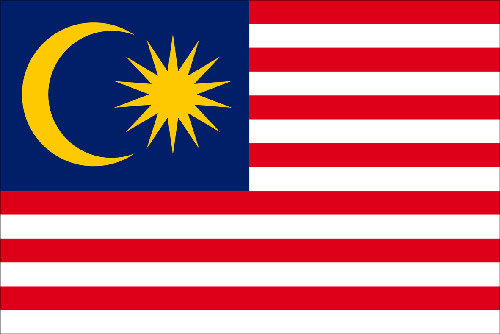 SSEHV
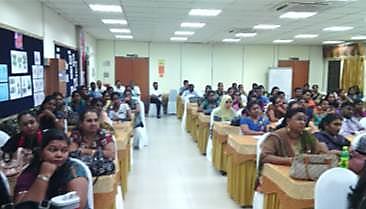 300 teachers and headmasters  from Tamil  schools agreed to teach SSE in formal classes within school time table. 






 Major breakthrough allowing SSE into mainstream 
schools.
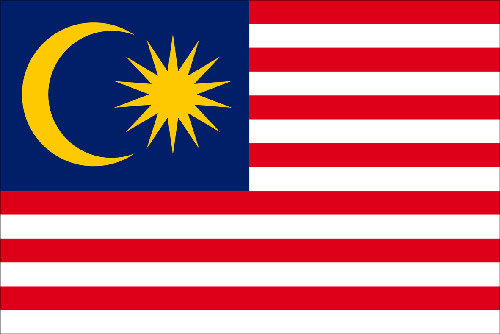 BENCH MARKING PROGRAMMES
Unity promoting programmes  - carried out by SSIO Malaysia 
Recognised by Ministry as role model examples to be emulated by others
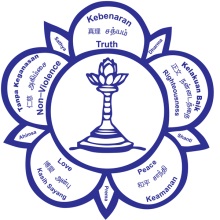 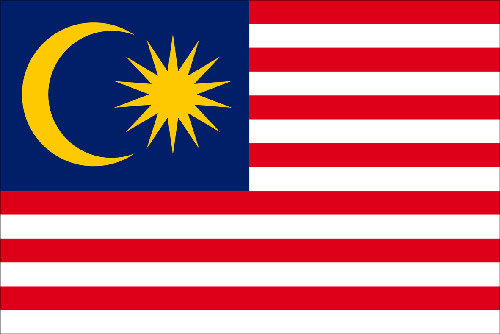 PARENTS APPRECIATION DAY
1,500 parents in 7 communities were brought together. Another inter-ethnic building activity benchmark.
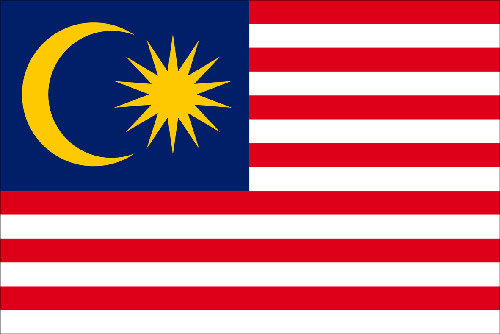 Reaching out to students in colleges for empowerment to do service
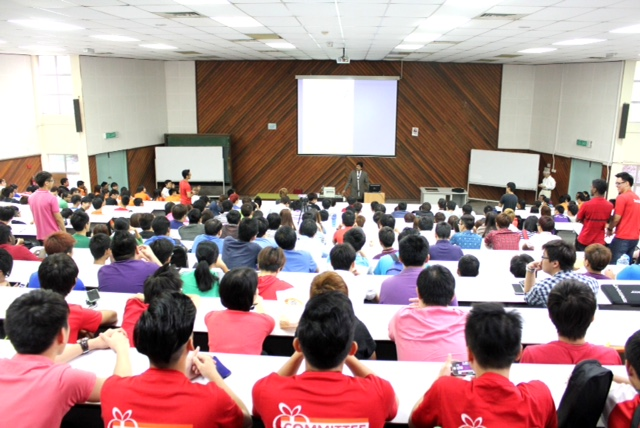 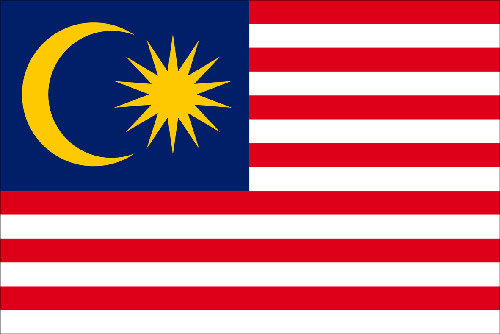 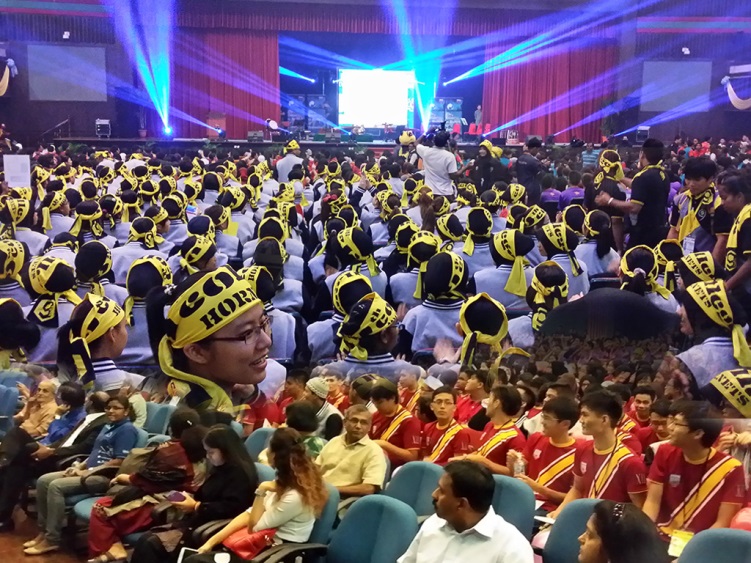 3,500 new students exposed to values through drama and music by inter religious groups, coordinated  by SSIO Malaysia
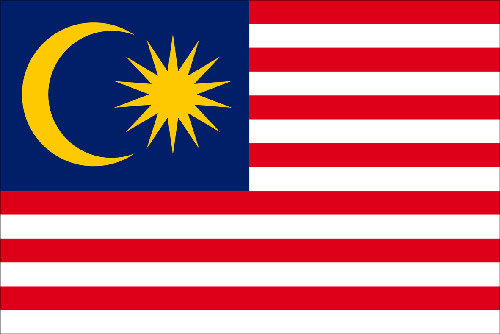 SERVICE
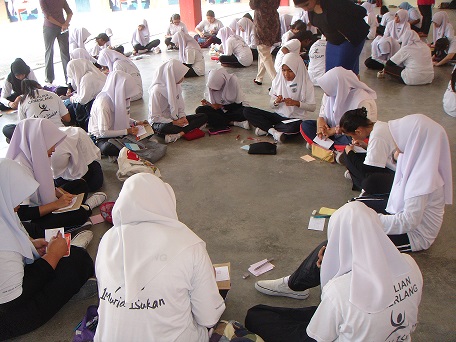 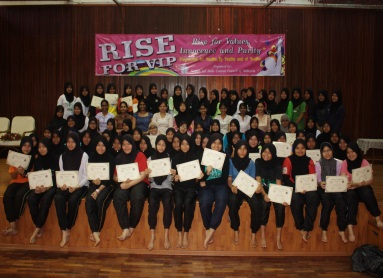 RISE For VIP - Reaching for Inner Strength and Empowerment for Values, Innocence and Purity
Program Preventing Teenage Pregnancy launched in several schools. Target to reach 90 schools by Swami’s 90th birthday
Program by female youth for female students
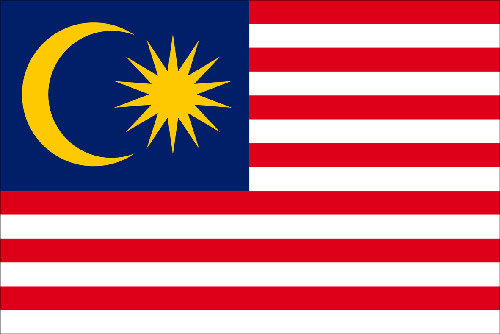 RISE for VIP Programme
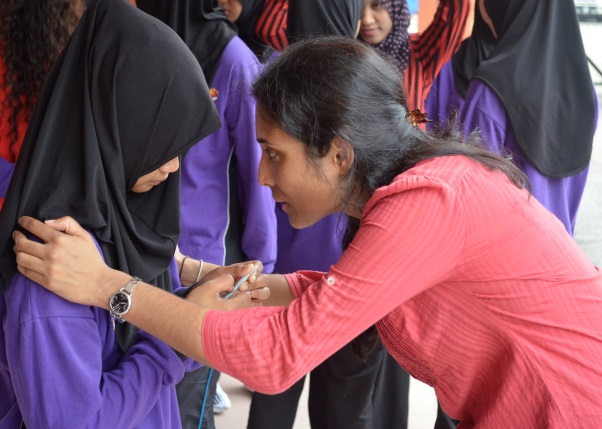 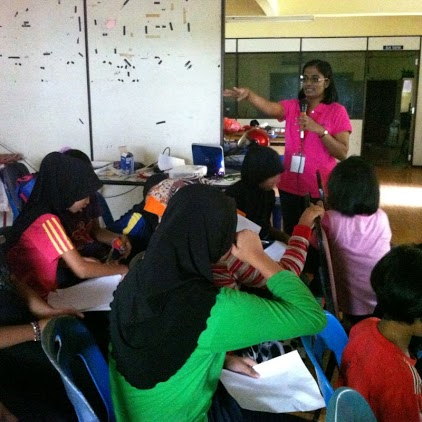 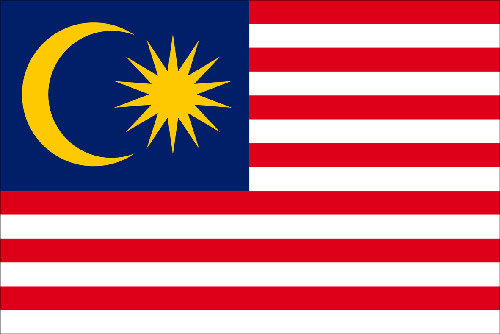 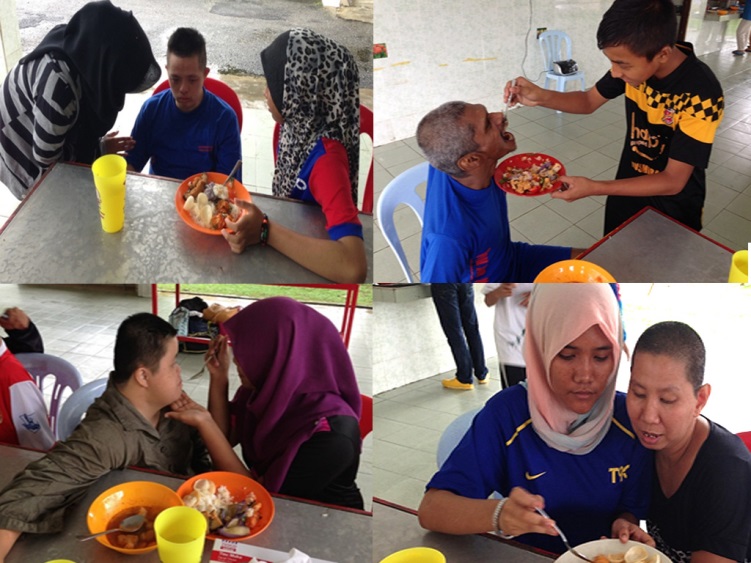 Bringing youth from communities to experience service by feeding elders of other races
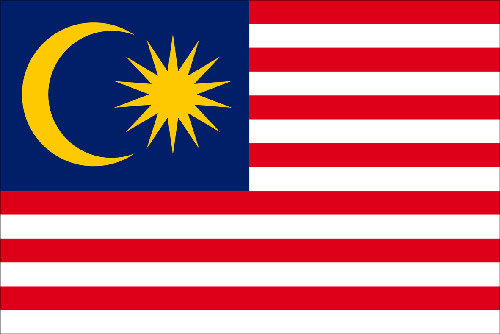 Reaching out to the Chinese community using regular newspaper articles on Swami’s messages
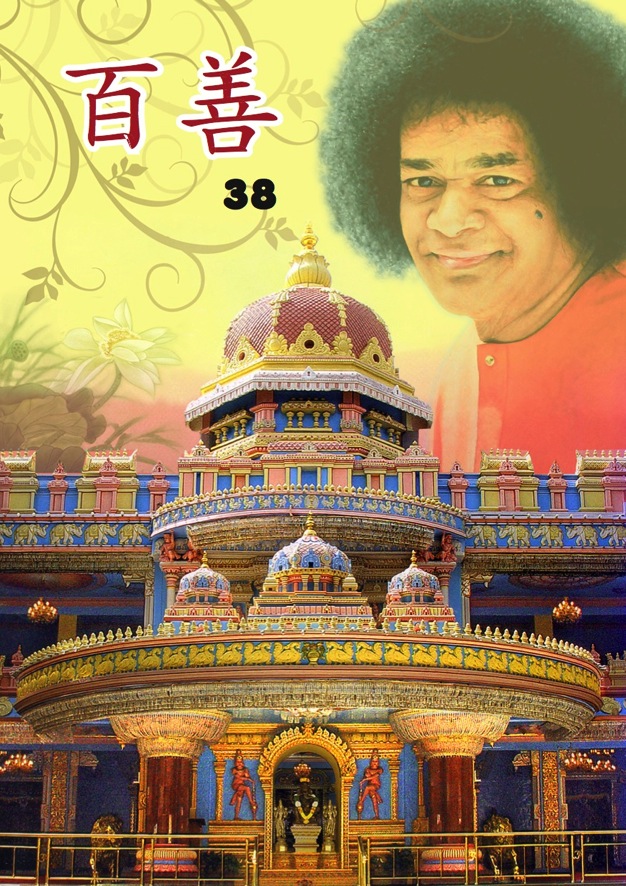 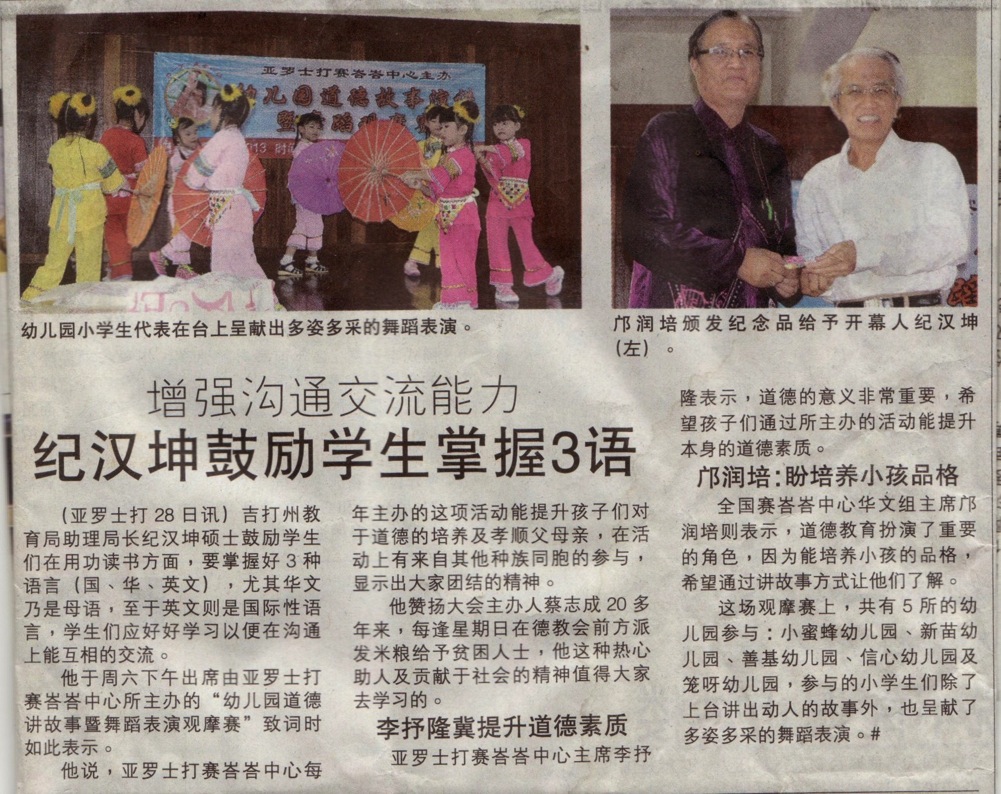 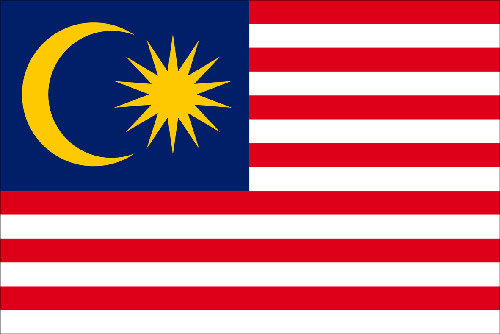 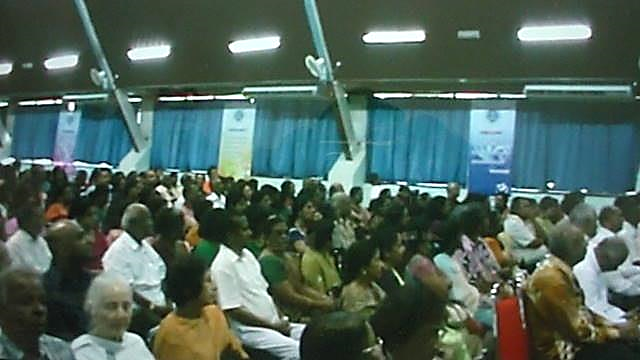 Reaching out to the public through talks -
The Science  and Signs of Human Transformation
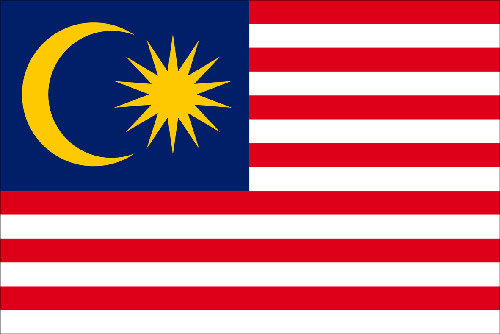 Interfaith Value Based Music and Drama sponsored by 
 Prime Minister’s Department
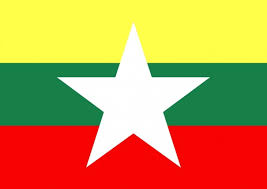 Myanmar
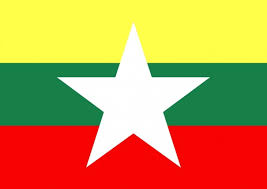 SERVICE:  Serve the Planet 2014
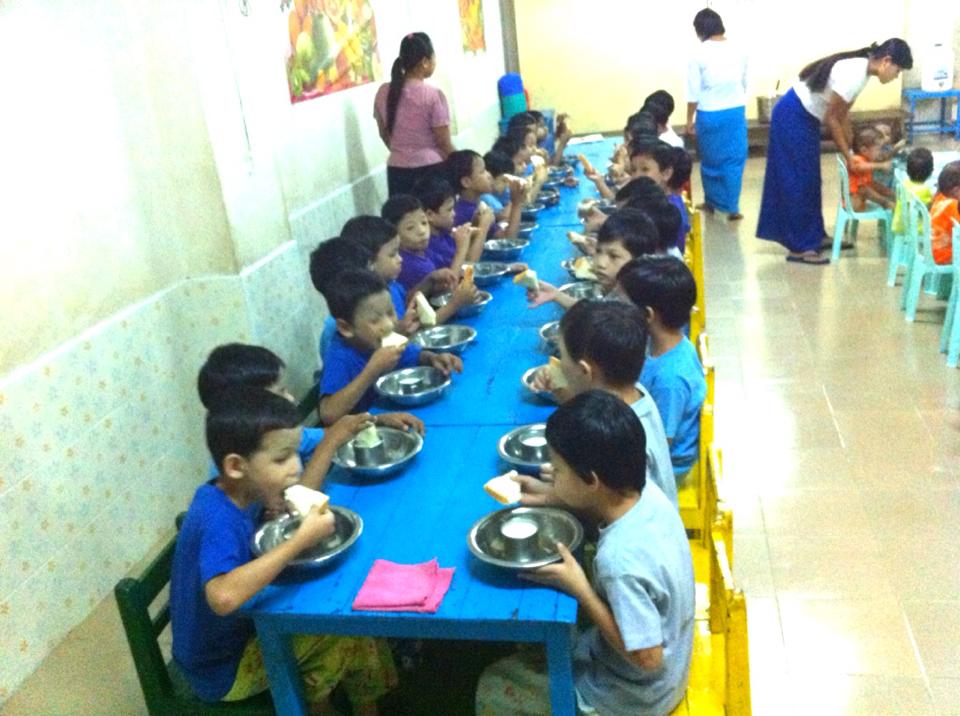 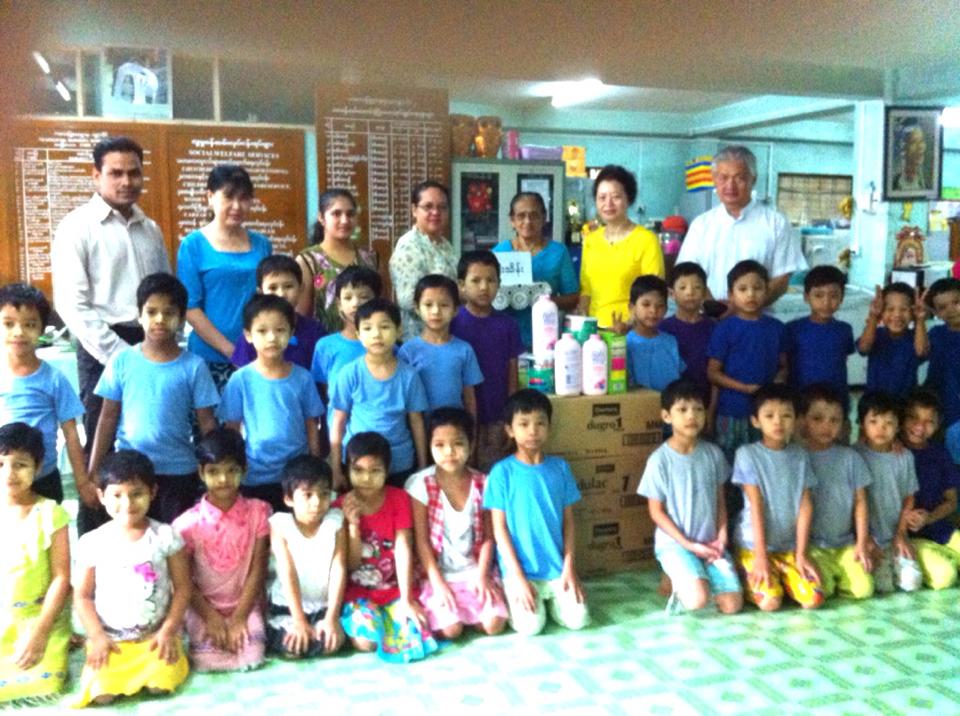 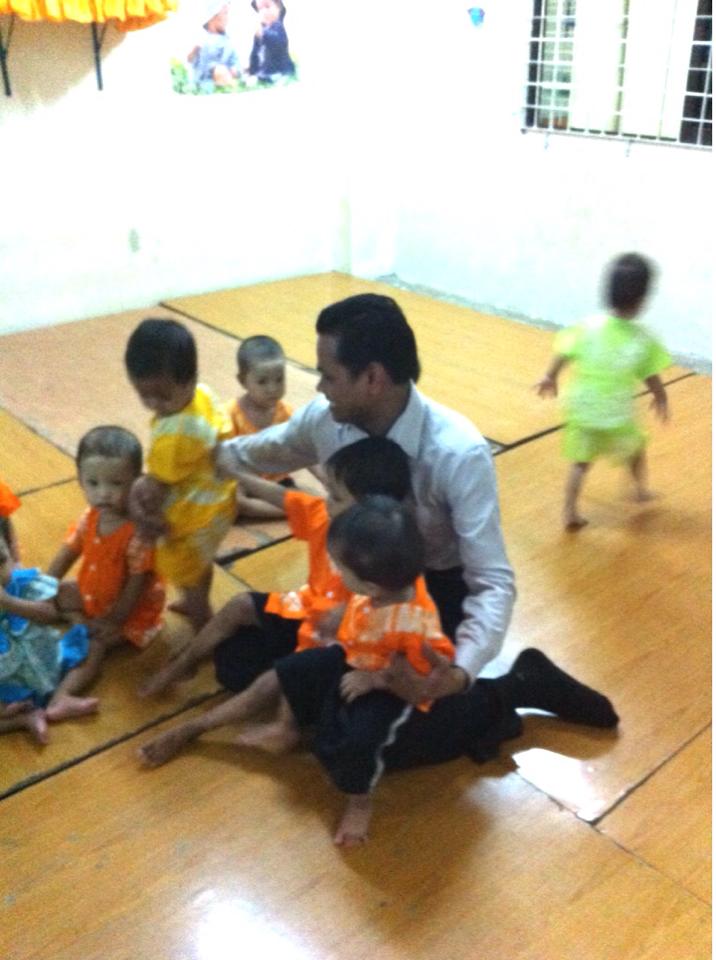 20th October 2014
Seva at Department of Social Welfare
Shwe Gon Dine Nursery, Yangon, Myanmar
7 devotees  joined  and donated items for the nursery
50 orphans served
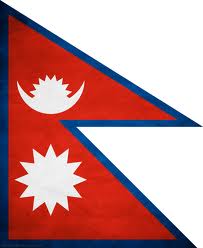 Nepal
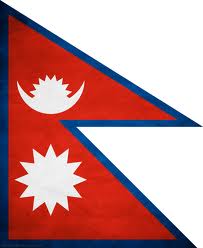 SSEHV – Guru Poornima Bal Vikas Rally
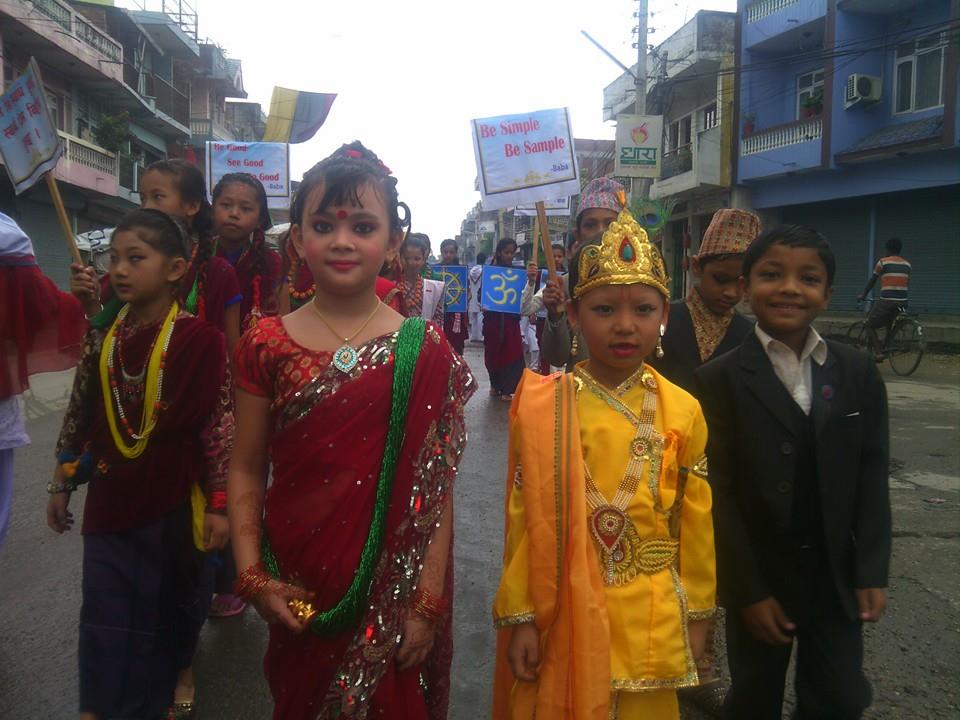 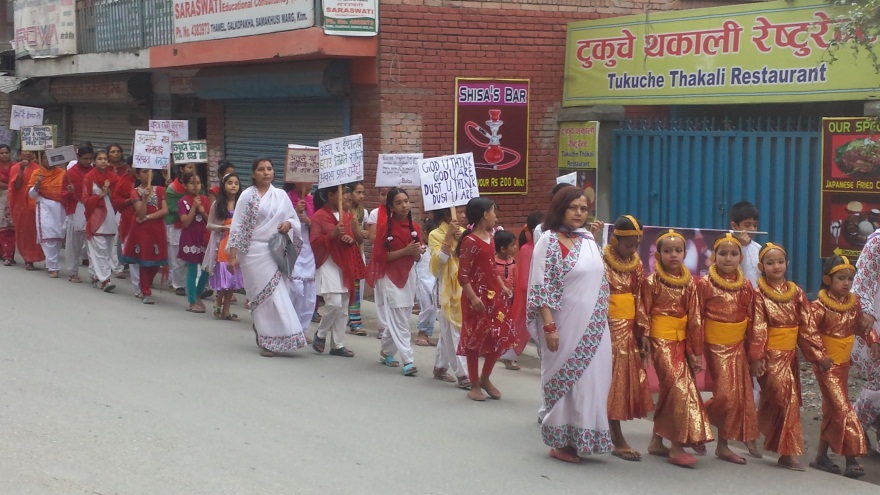 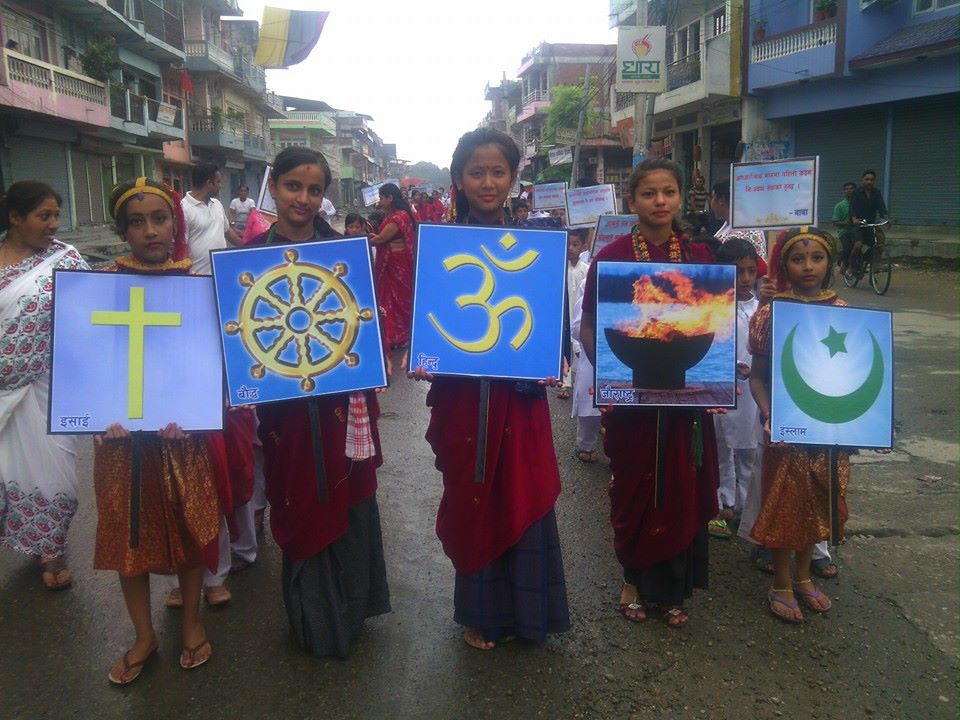 A total of 2013 
Bal Vikas Children from 35 Sai Centres took out rallies in different parts of the country
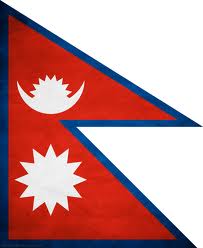 Inter School Quiz Contest on Spirituality and EHV Training
469 students of 34 schools  Participated in Inter School Quiz Competition in spirituality
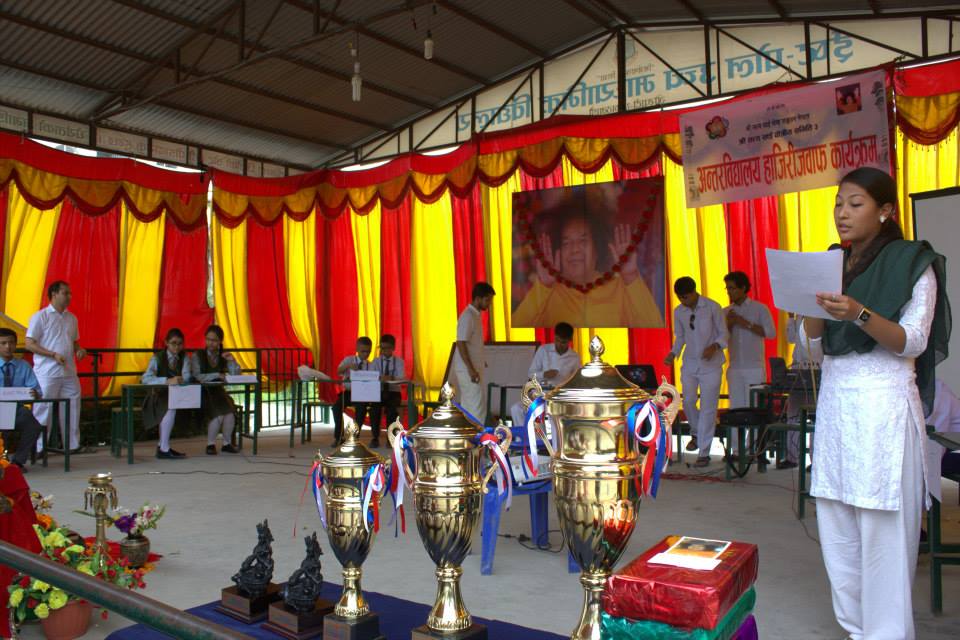 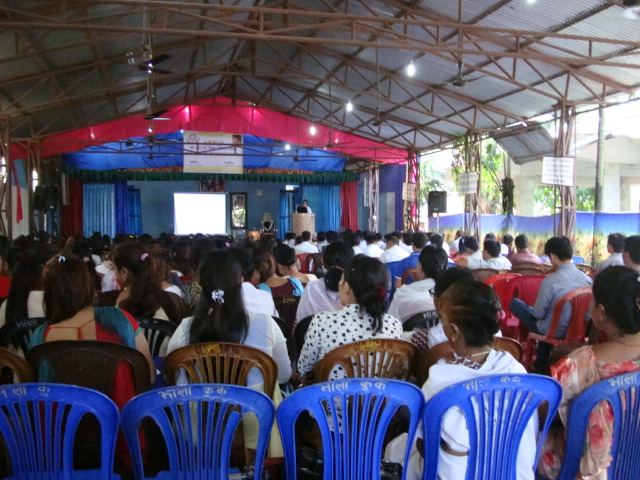 300 teachers of private schools received EHV training
ISSE Nepal has trained 10,690 teachers of private schools and 3,848 master trainers of Department of Education, Nepal
Parenting Talks given to 2,238 parents
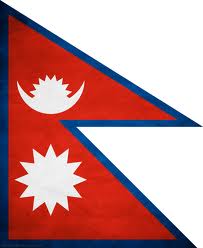 SERVICE -Flood Relief Program
7 Sevadals carried relief materials utensils, blankets and mattresses for the landslide victims in 56 houses in Mankha village
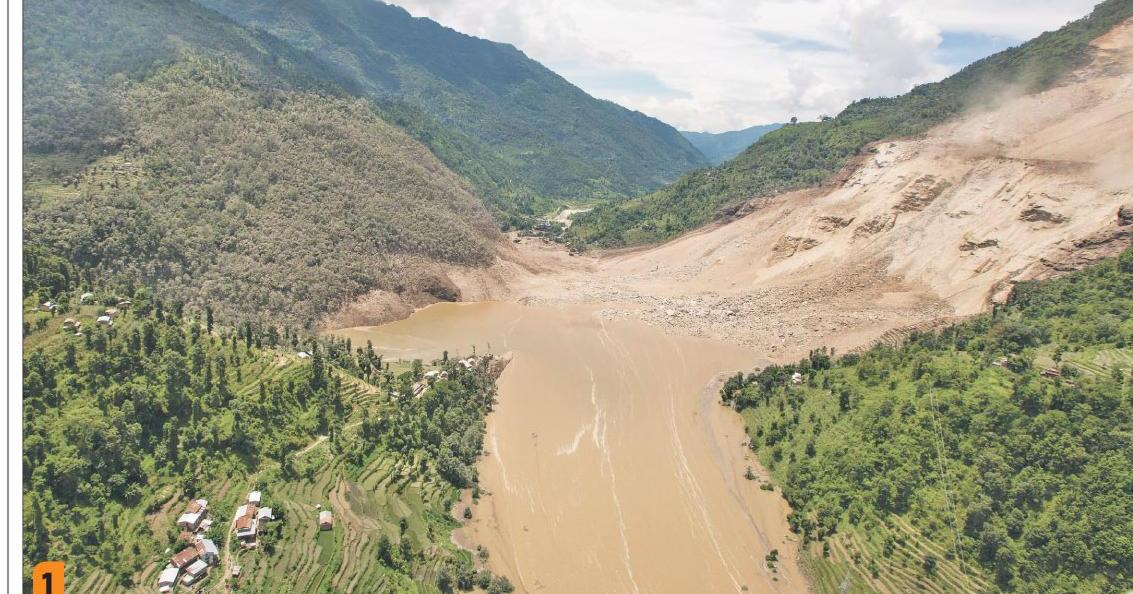 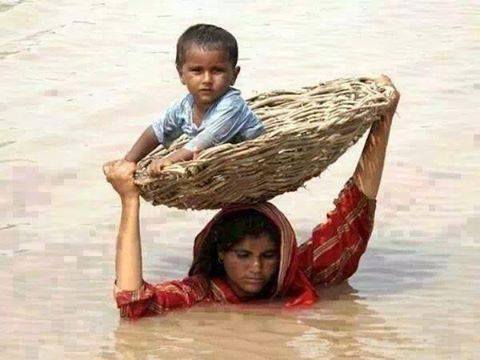 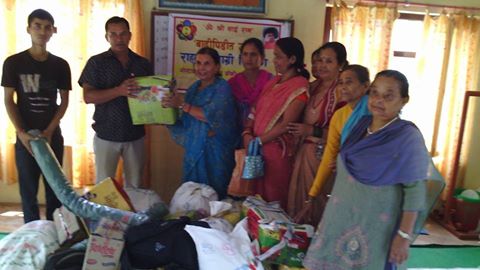 247 victims given food items (Confectionaries, beaten rice, etc) for 9 days with clothes, tents, blankets and daily meals for 50 people sheltered in a school.
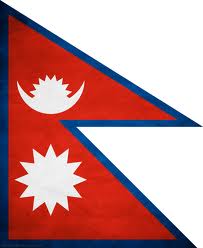 Jail Seva
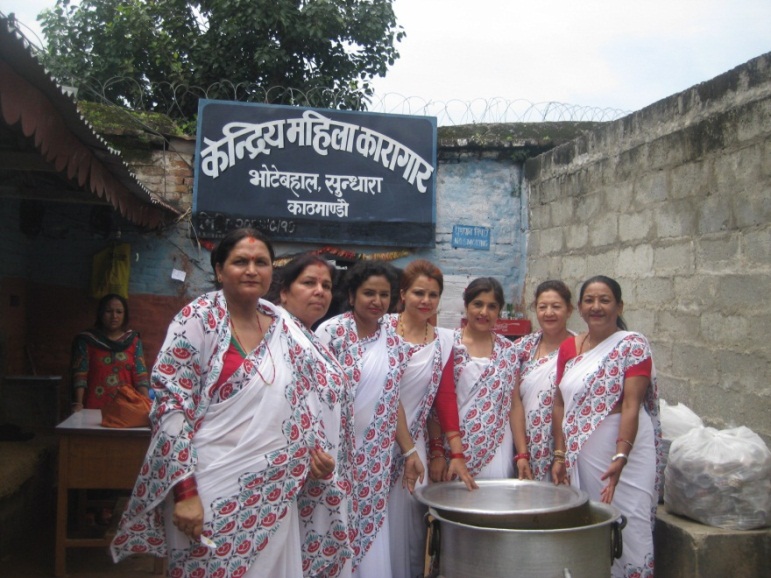 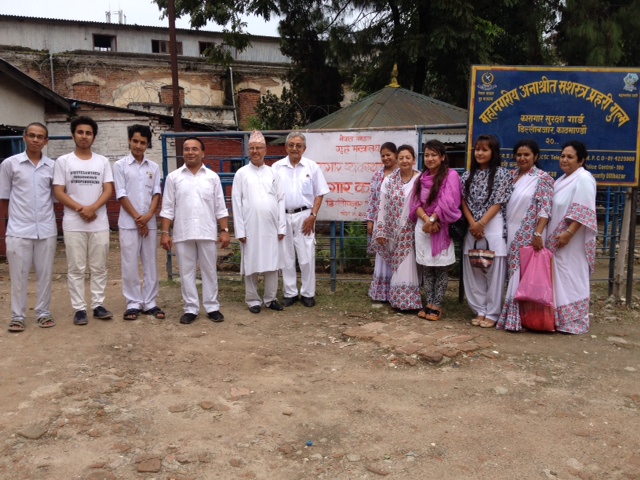 On Hari Talika Teej festival 492 female prisoners at 5 different places were served a delicious lunch.
On Fathers' Day SSSIO Nepal served lunch to 1809 male inmates in 5 jails
645 inmates patiently attended the melodious Sai Bhajans followed by a brief talk by the director of the ISSEN
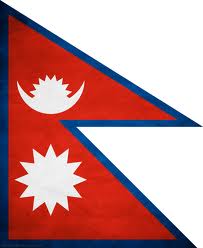 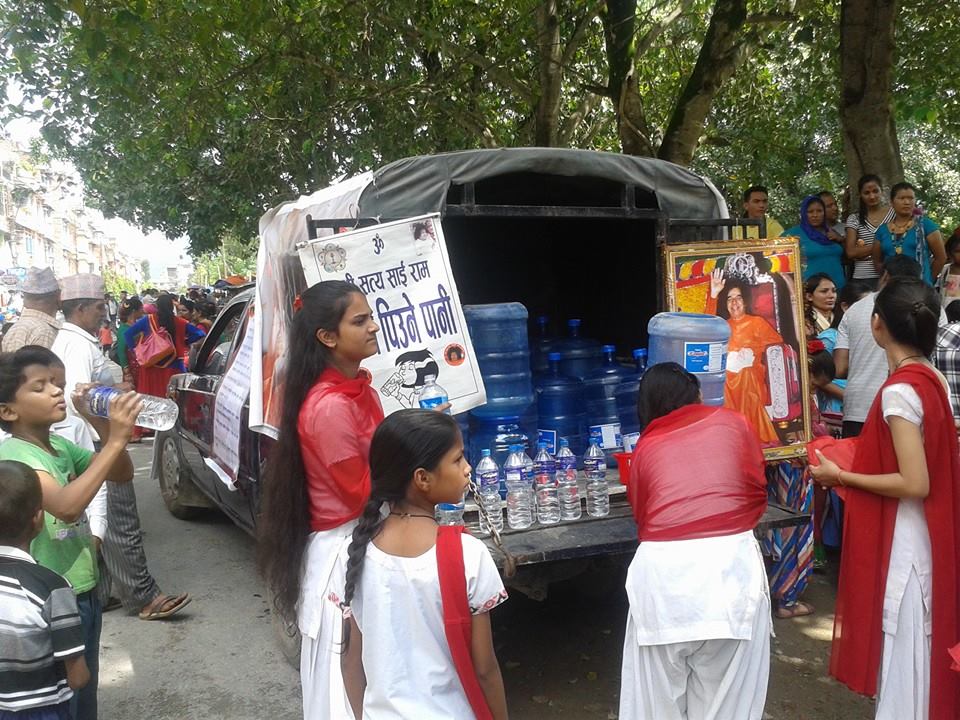 Drinking water served to 2000 pilgrims visiting a Shiva temple.
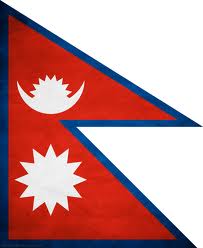 Serve the Planet
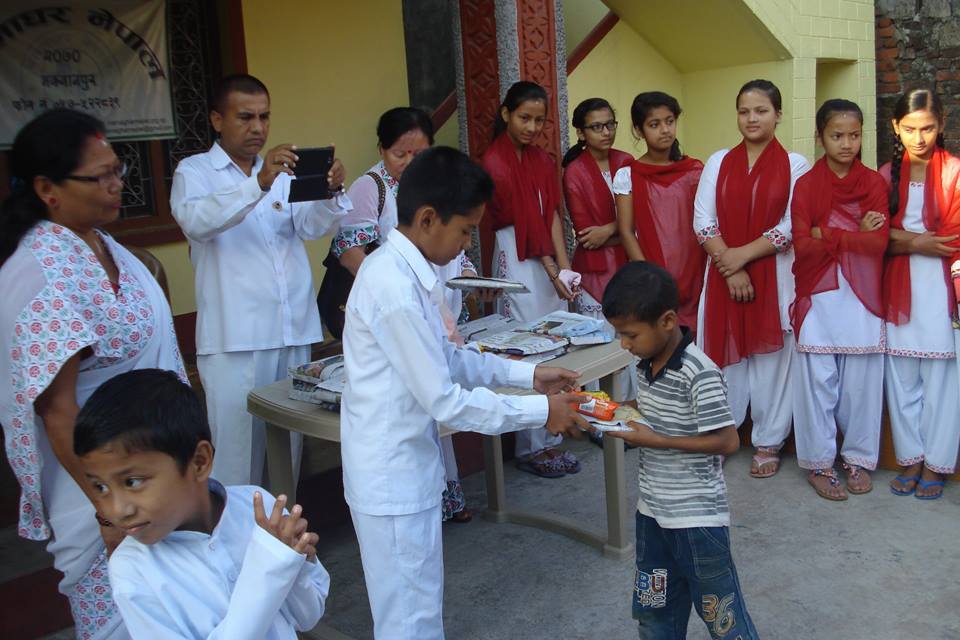 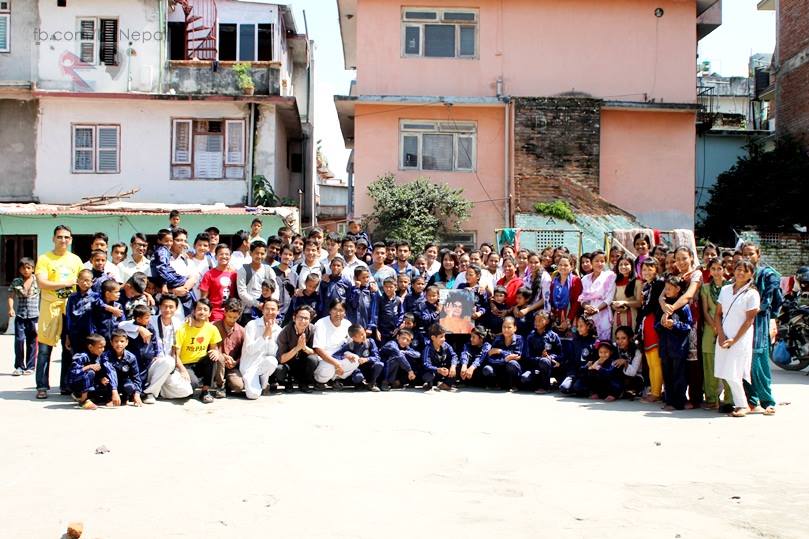 SSIO distributed sportswear embossed with photo of Bhagawan Baba to 162 children of an orphanage
Stationeries Distribution
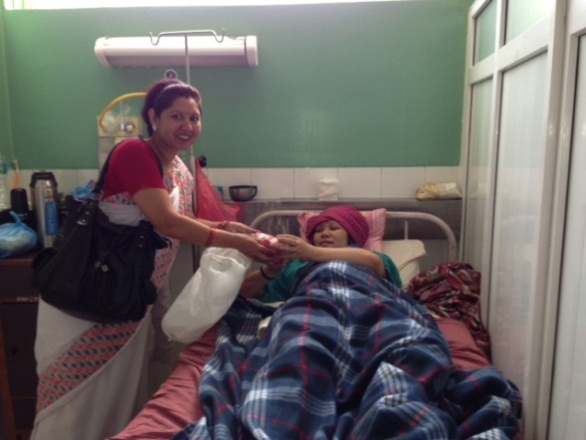 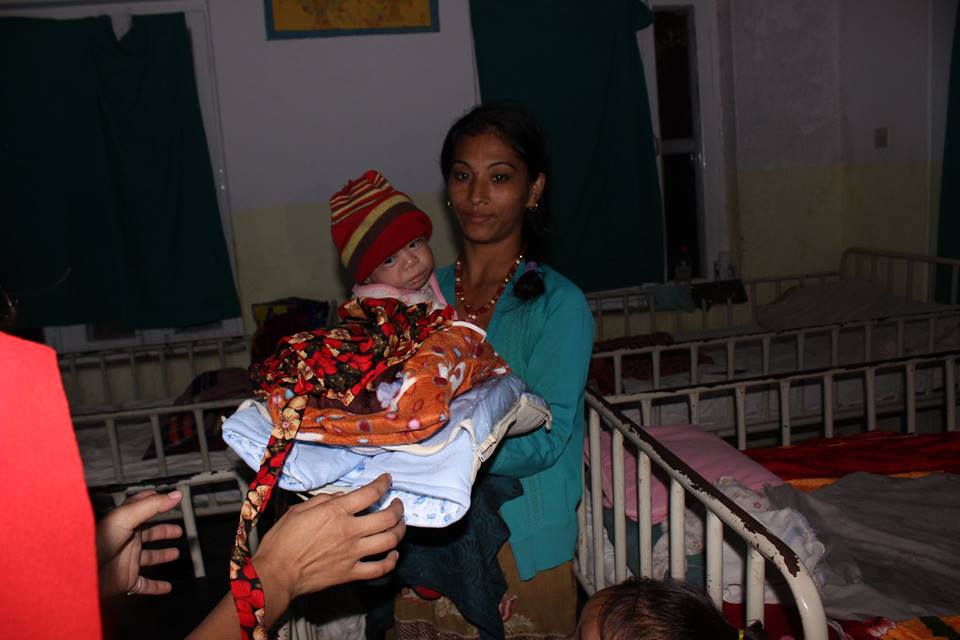 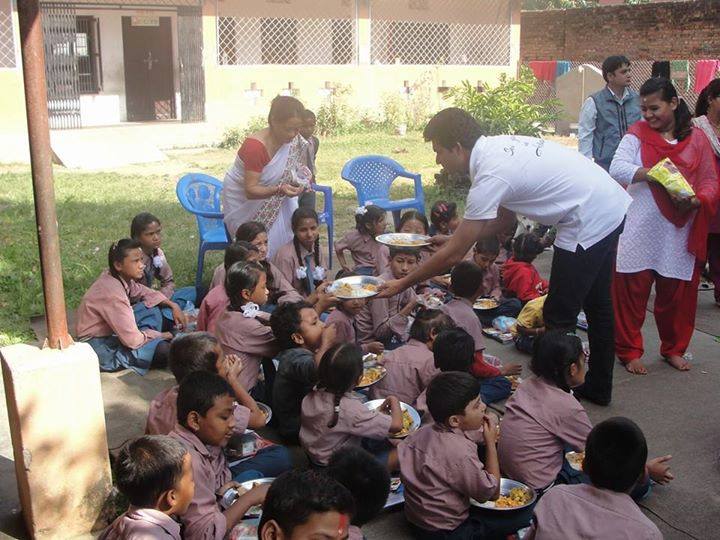 8 children suffering from malnutrition were given nutritional food, fruits, clothes and bedcovers along with financial assistance in 3 different hospitals
Narayan Seva to 300 Children
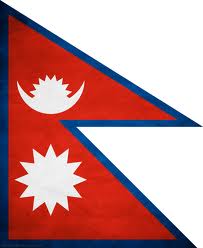 National Award for Blood Donation
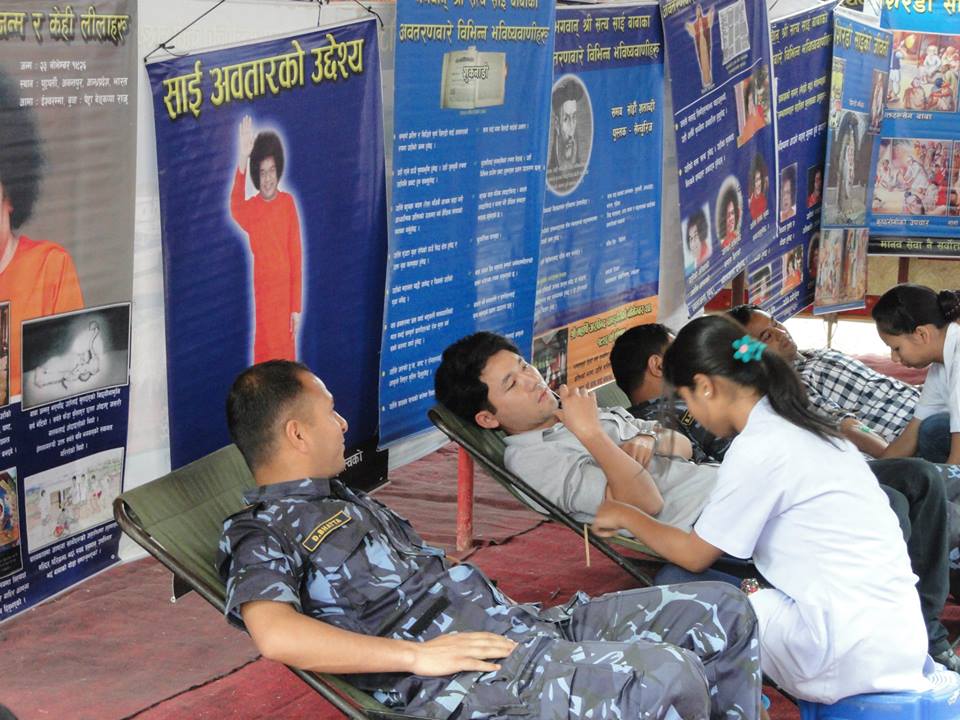 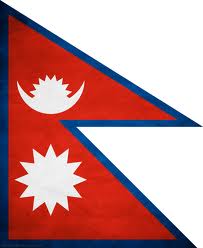 Cleaning the Bagmati River
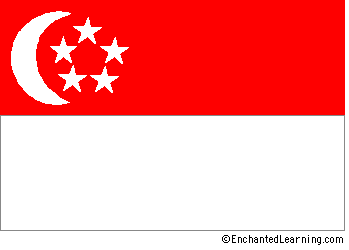 Singapore
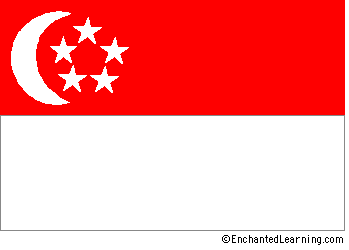 SSEHV
Human Values Drama Festival 2014

Organised by the SSIO of Singapore and supported by the National Youth Council and the Lee Foundation.
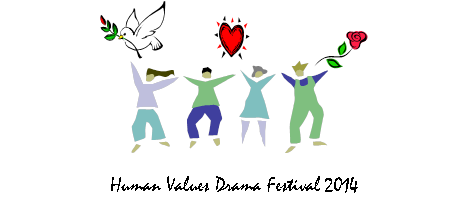 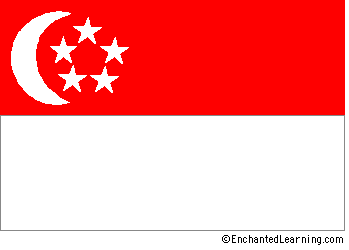 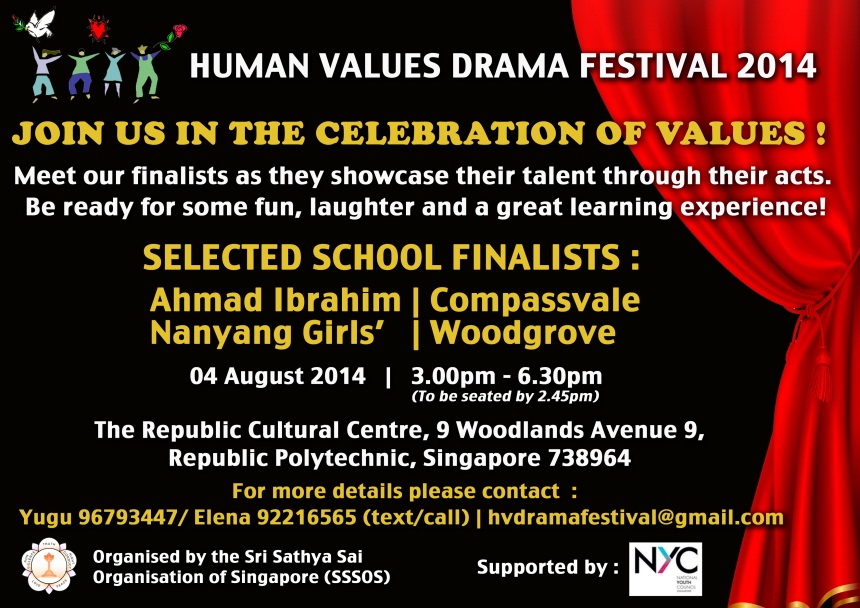 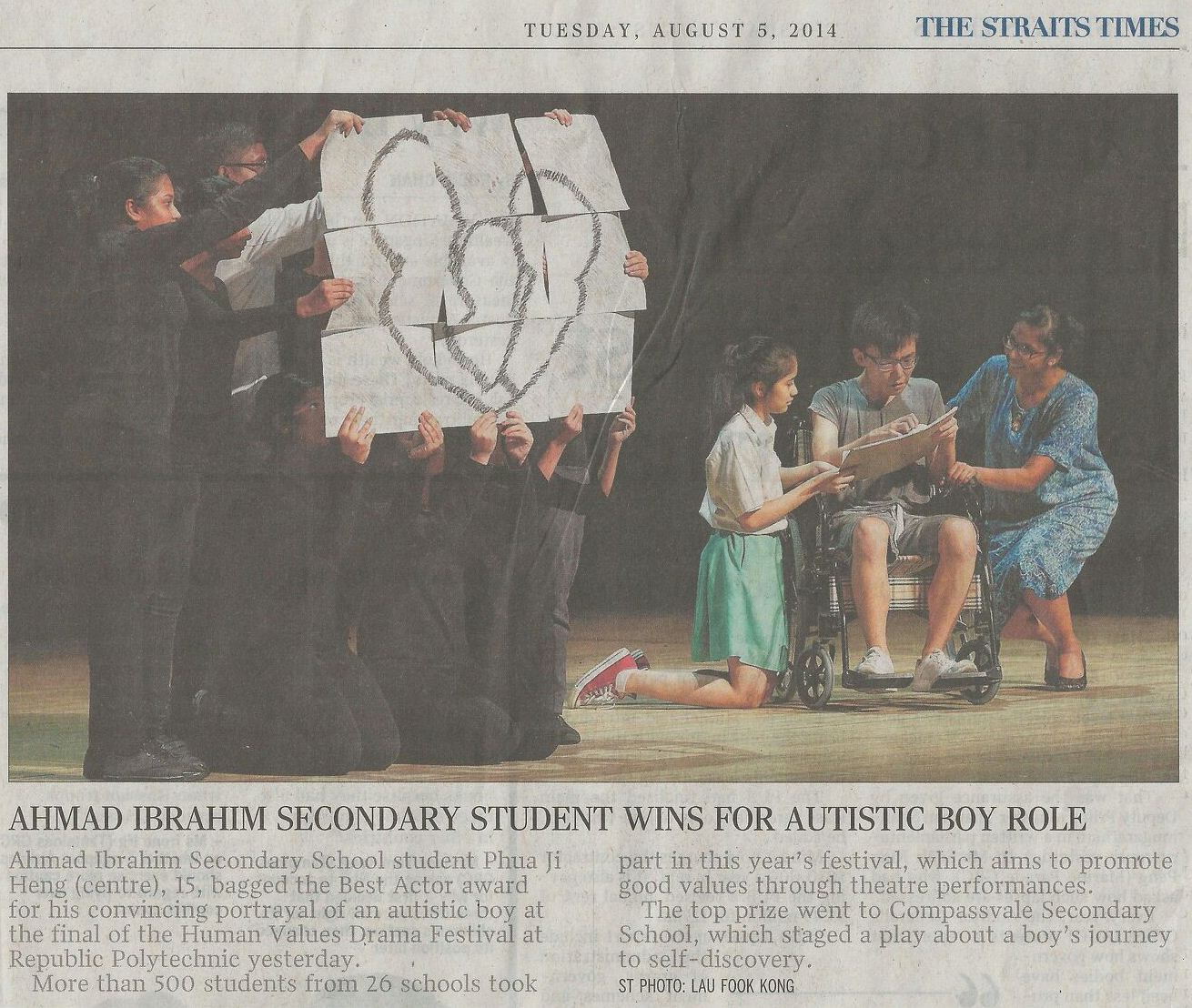 2002 – 2014 
Sri Sathya Sai  Kindergarten, Singapore
14th Graduation Day
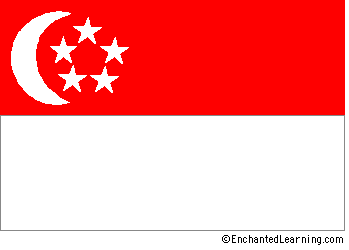 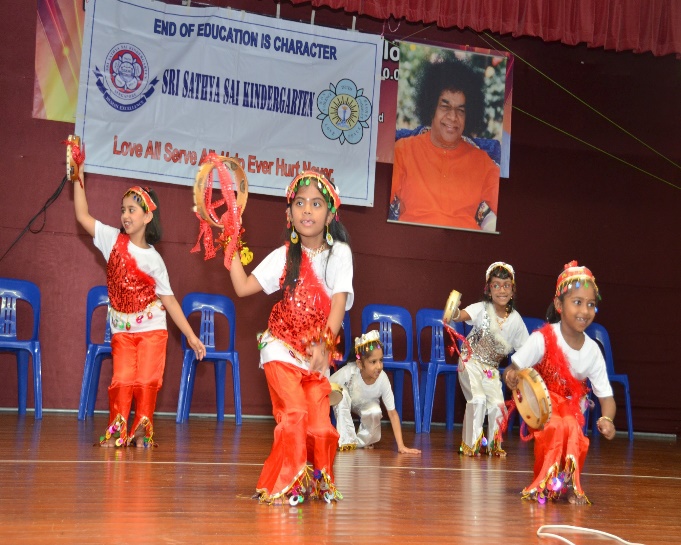 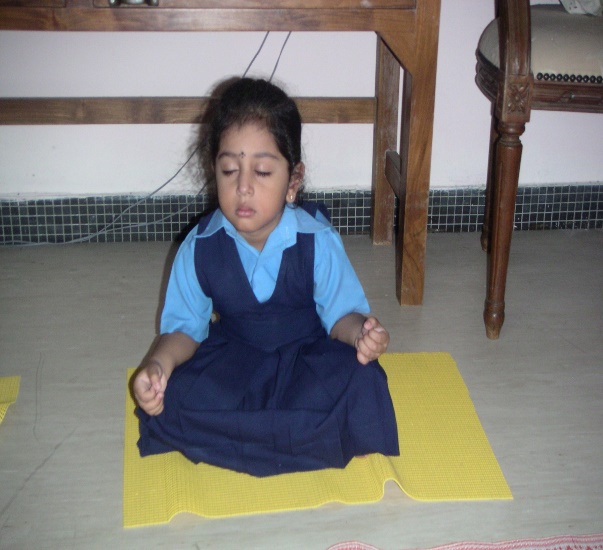 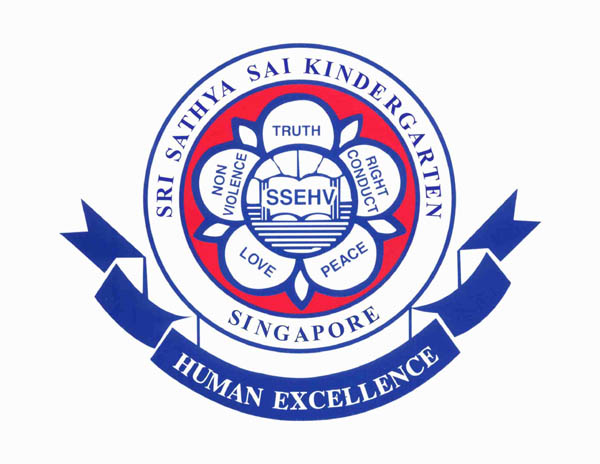 Students performing Egyptian dance
Student doing meditation
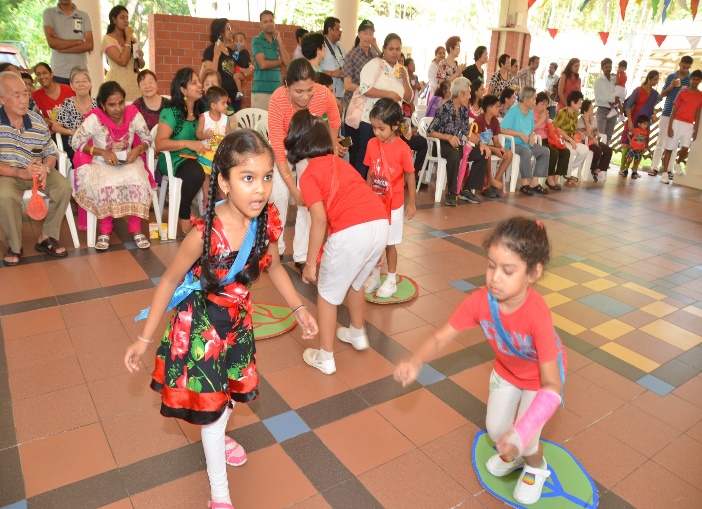 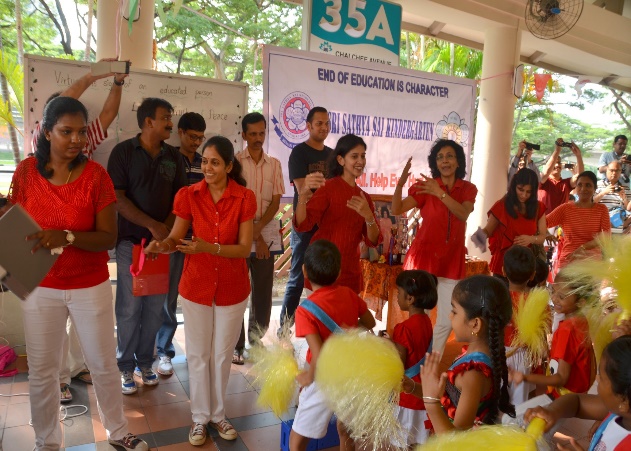 Background: VIPs- Seniors from Chai Chee Activity Centre
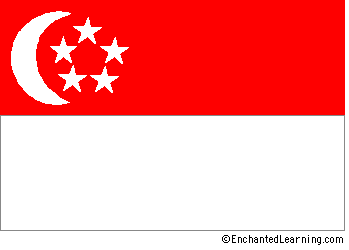 SERVICE
Home cooked food distribution
Narayana Seva
3rd Sunday of every month from 4:30 pm at worker’s dormitory
Started on 21st sept 2014 – to be continued monthly
Vegetarian food prepared by volunteer families from all over Singapore, along with fruits
Food prepared at home - collected by volunteers & brought to dormitory
Distributed to needy foreign workers
New Year’s day 2015: Plan to distribute 9,000 packets on 4th Jan 2015
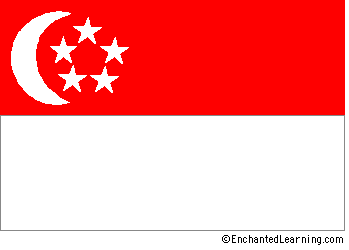 Narayana Seva @ Yishun
21st September 2014
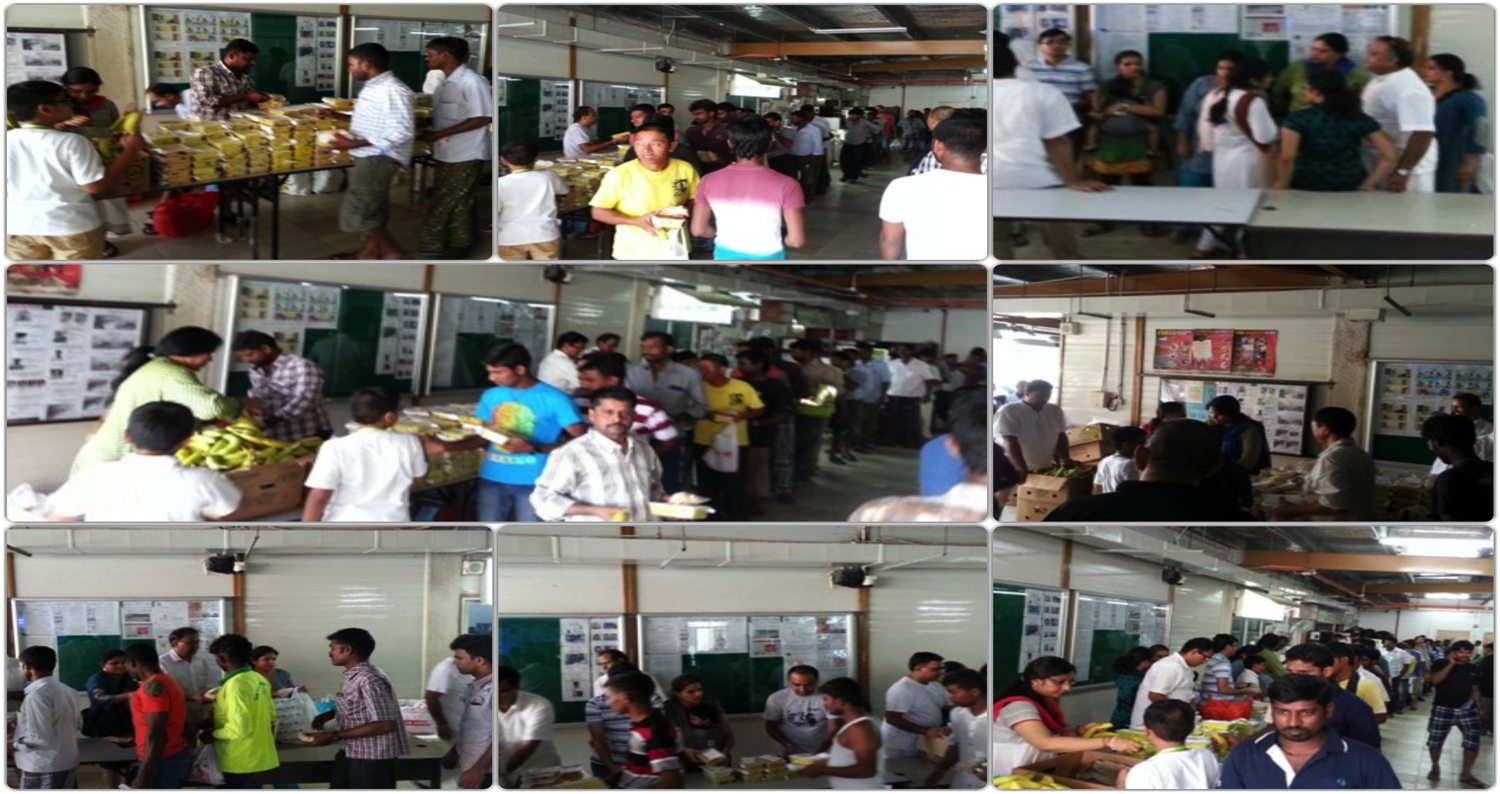 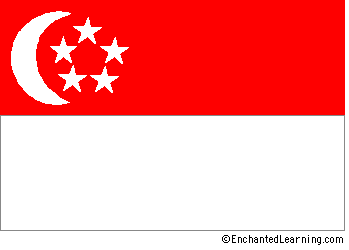 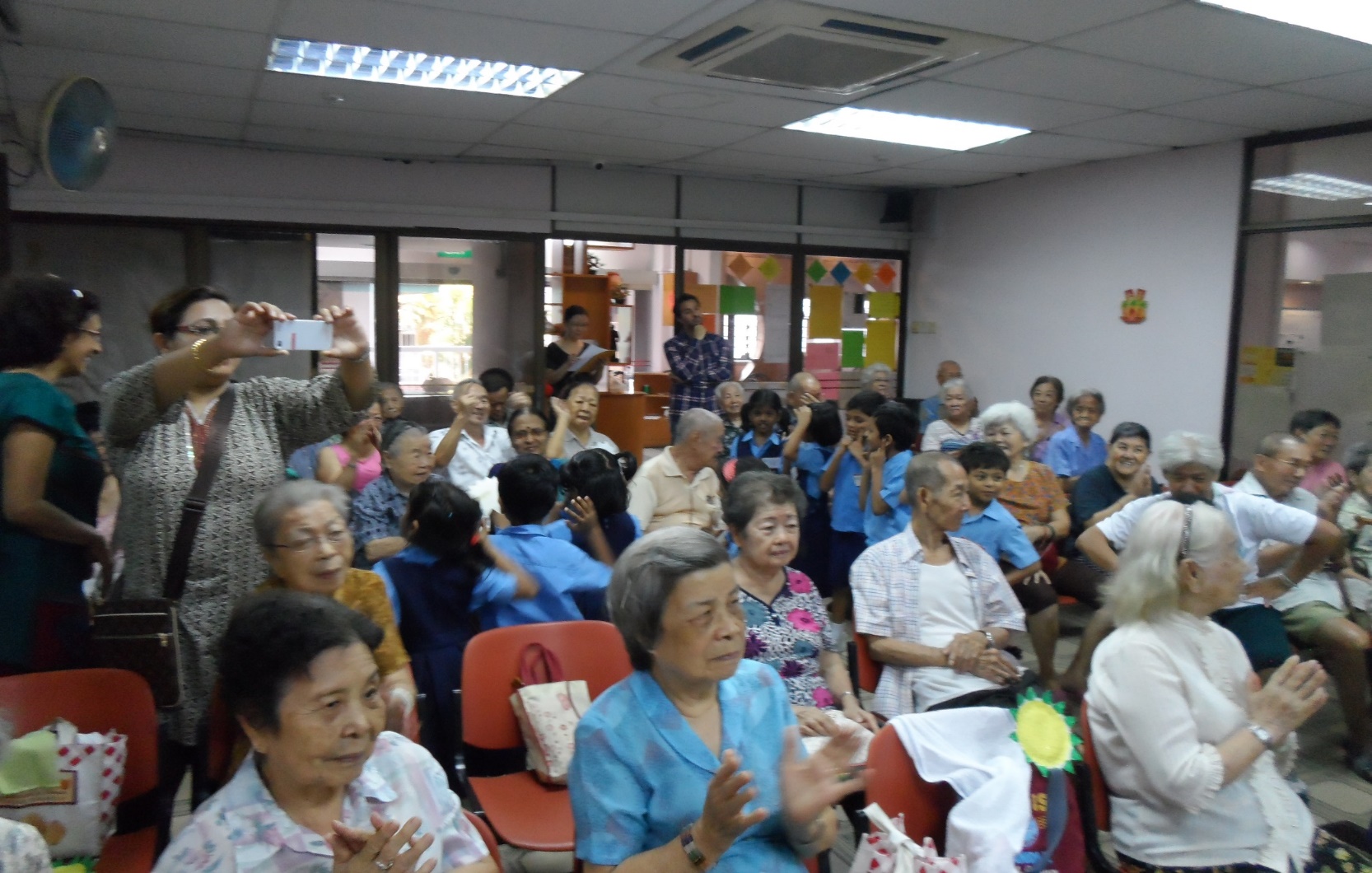 Sai Students entertaining at Chinatown Senior Activity Centre on Mahasamadhi Day 2014
[Speaker Notes: Orientation at jan 2013]
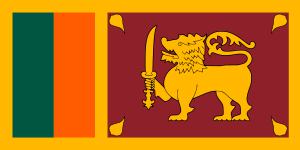 Sri lanka
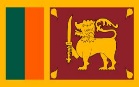 SSEHV
Literacy Project: Sinhala & English
100 books donated to a day care centre where the gurus currently conduct EHV classes in a suburb of Colombo.
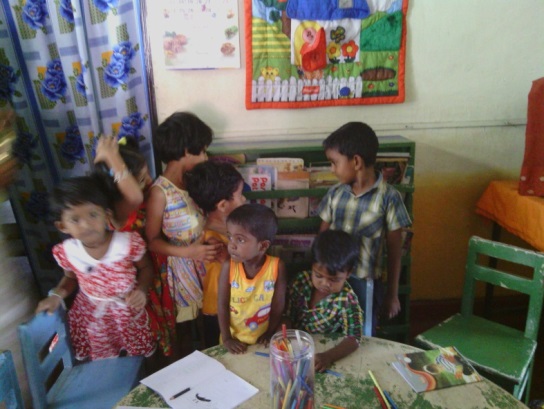 Mulathivu Centre to start a library and donate books to primary schools around the area to raise literacy.
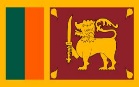 SERVICE
Sri Sathya Sai Village Integrated Programme
was initiated in two identified villages, Vadamunnai and Uthuchenai where there is lack of basic facilities.
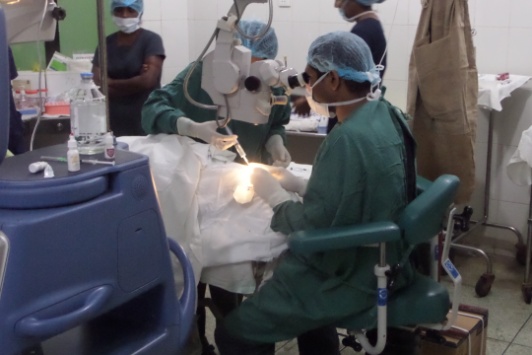 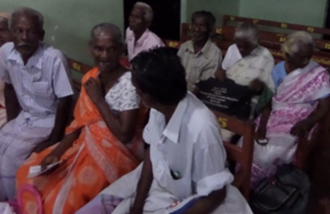 Cataract Surgeries:

Performed for 12 villagers
Cows and calves donated to widows: 

Widows support families with income generated from selling milk and manure for farming
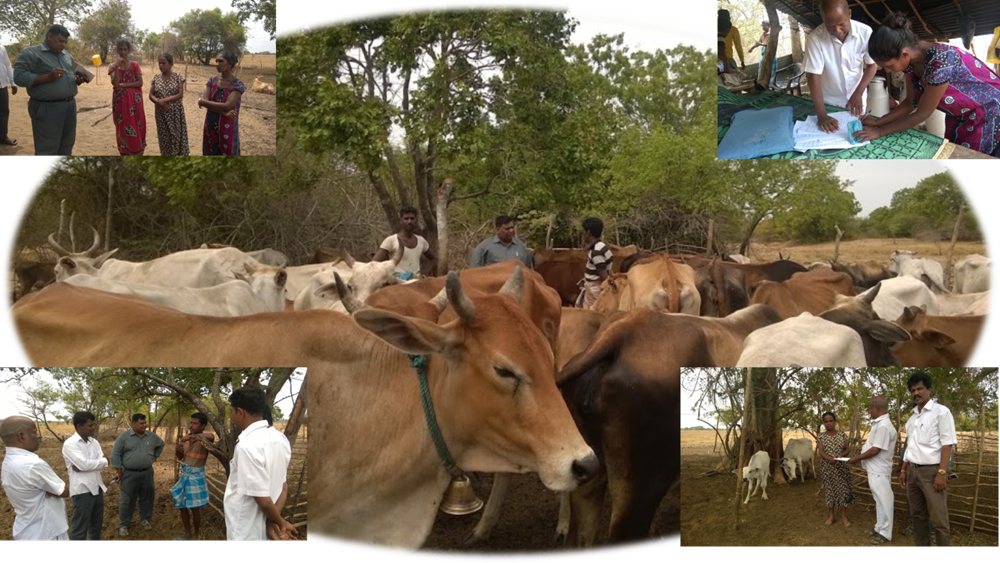 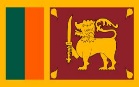 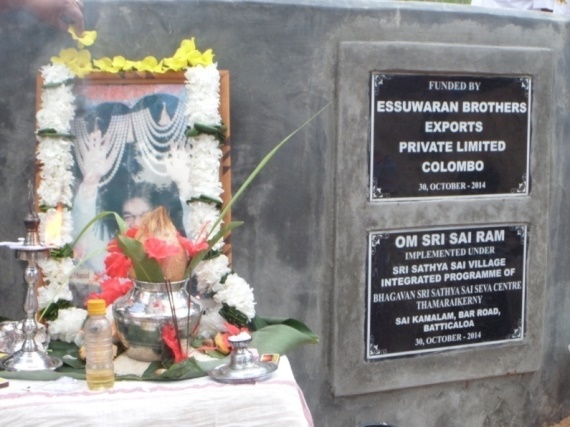 Wells constructed to provide drinking water

Villages lacked basic water facilities
Vadamunnai Well - opened on 18/09/2014
Uthuchenai Well - opened on 25/10/2014.
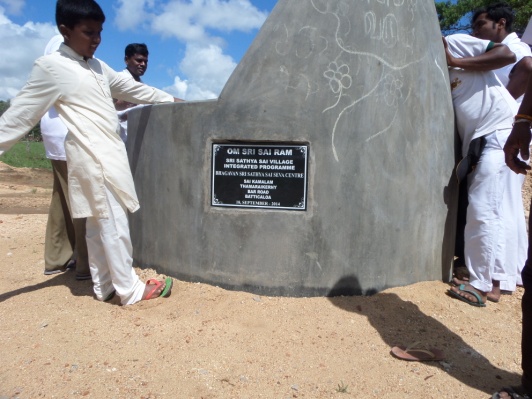 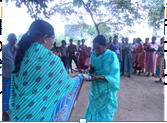 Income for basic needs
To help villagers earn a living, seeds were donated for farming. 
No expenses for fertilizer and pesticides.
Villagers trained by experts to make natural fertilizers and pesticides using manure.

Bed sheets donated to 30 elders (above 70)
Importance of Prayer and Cleanliness - Awareness programme by Ladies Wing
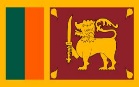 Serve the Planet – “Our Children: Our Future”
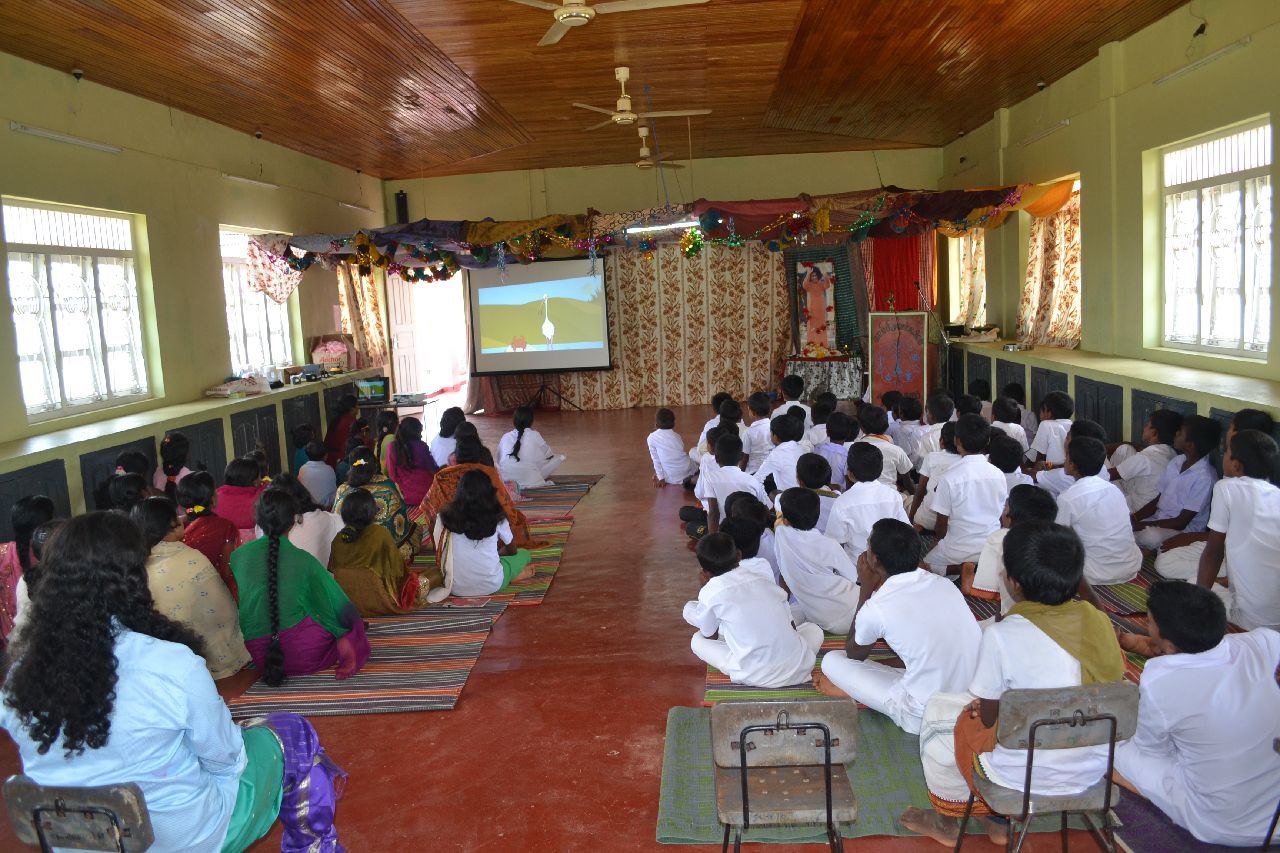 Youth from Vavuniya conducted the program on 25.10.2014

 78 Balvikas children from Vavuniya Sai Children’s home, Vavuniya Sai center balvikas students and Poompugar SDG Balvikas students participated

 Drama, Bhajans, Speeches, Swami’s video clips, Cartoons and Children games included in the programme

 Finally school exercise books distributed among the children followed by prasadam
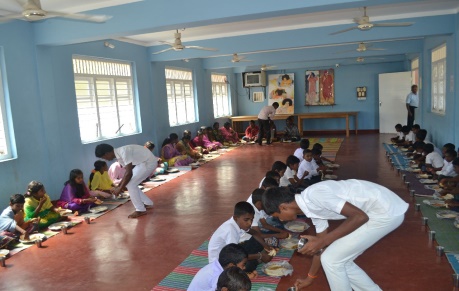 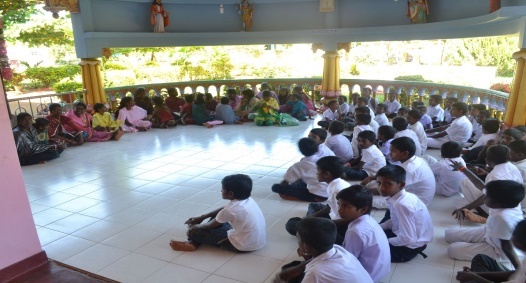 Cataract Surgeries
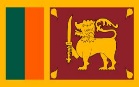 23 patients from Mullaithivu and Kilinochchi district were successfully operated on at Jaffna Teaching Hospital.
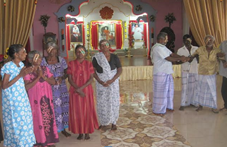 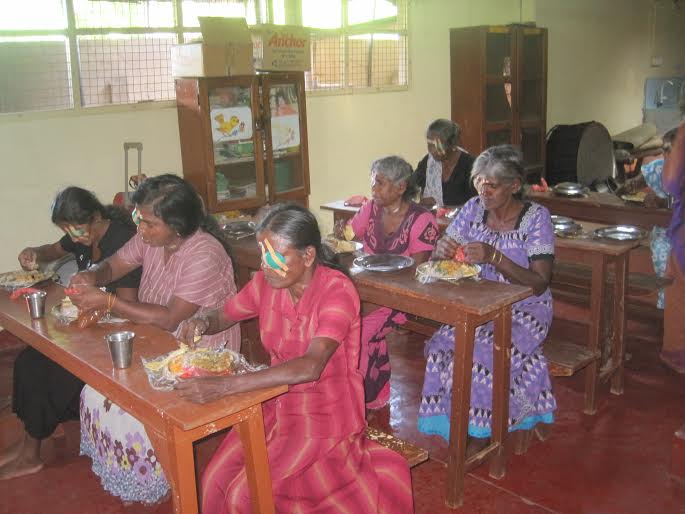 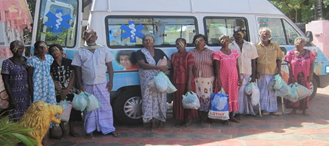 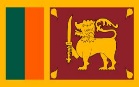 Mother and Child: Sustainable Self Employment Project
Gemunupura, an underprivileged area, was badly affected by fire in August, 2013 
Mahilas identified expectant mothers and sponsored them for 6 months.
This interfaith group has grown from 4 to 9 women
A parenting programme by the Gurus is going on simultaneously
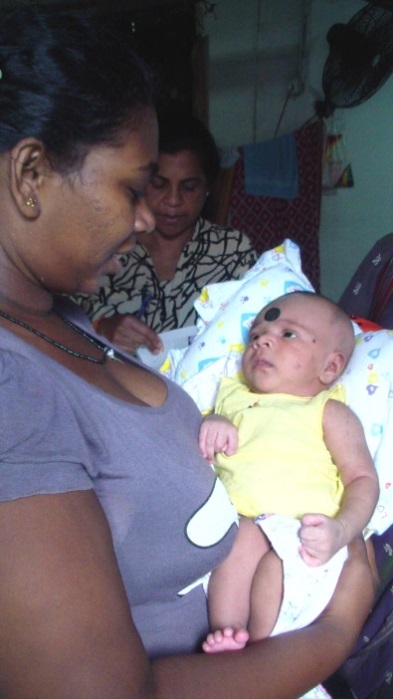 On Avatar Declaration Day,  Mahilas assisted in cooking and distributing 300 food parcels in a poor community. 

Provided material to help with a self-employment project teaching them how to sew garments and rugs.
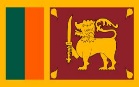 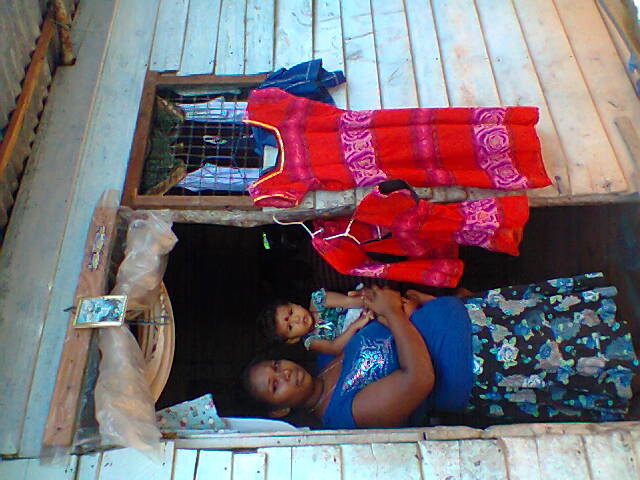 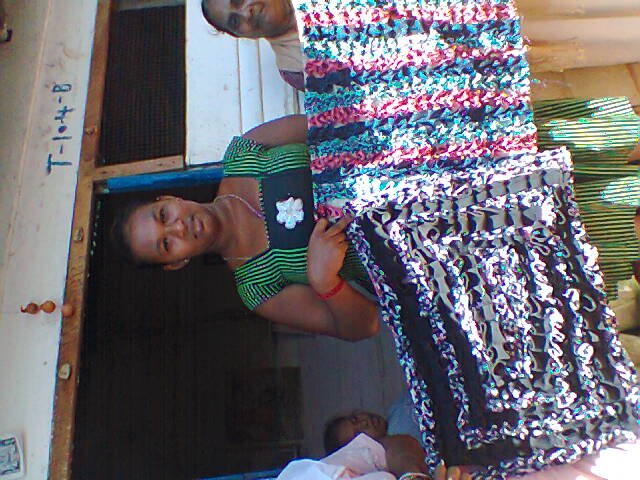 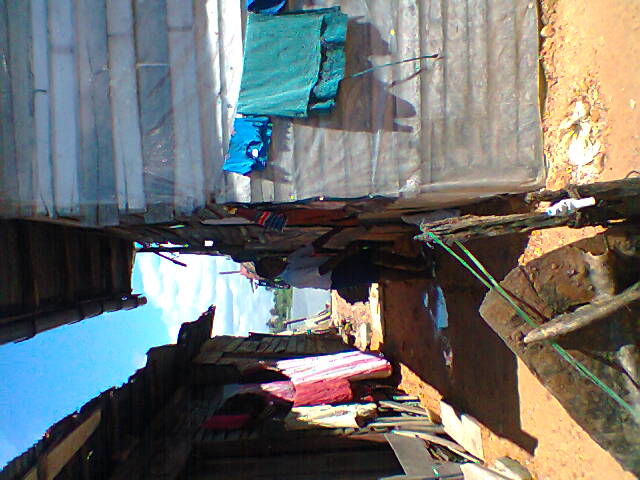 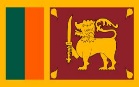 Mathugama – Housing Construction
Relief provided during flooding in June this year
Mahilas supported a family of four 
Mahilas undertook a project to complete the construction of their partially built house by Swami’s Birthday 2014
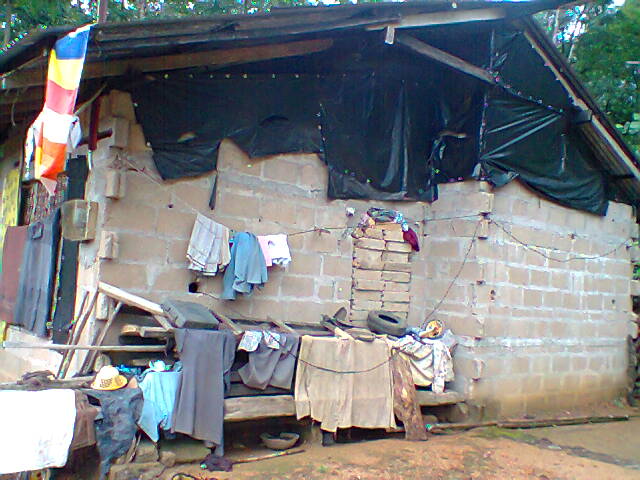 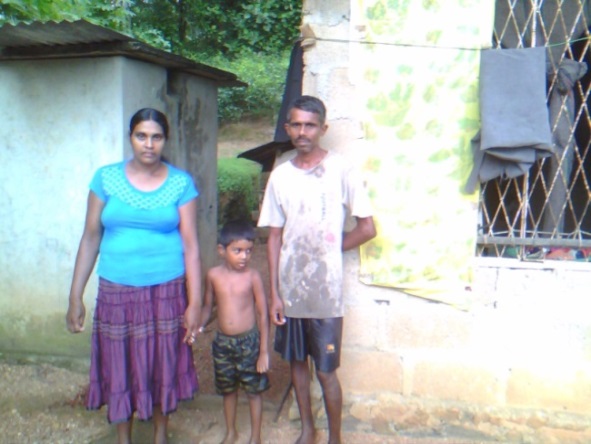 Original state of the house
Three of the family members
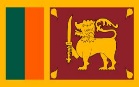 Ambulance Service
SSIO Sri Lanka Central Trust bought an ambulance for rural areas:
for medical camps and
to transport patients to hospitals.
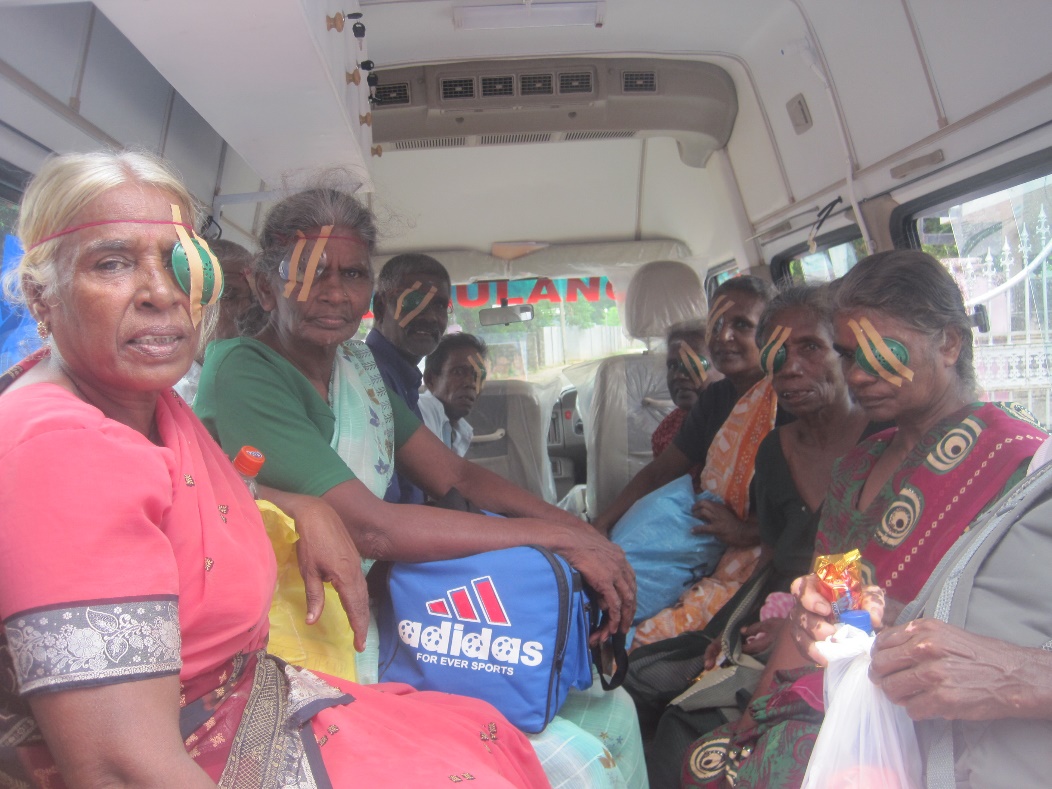 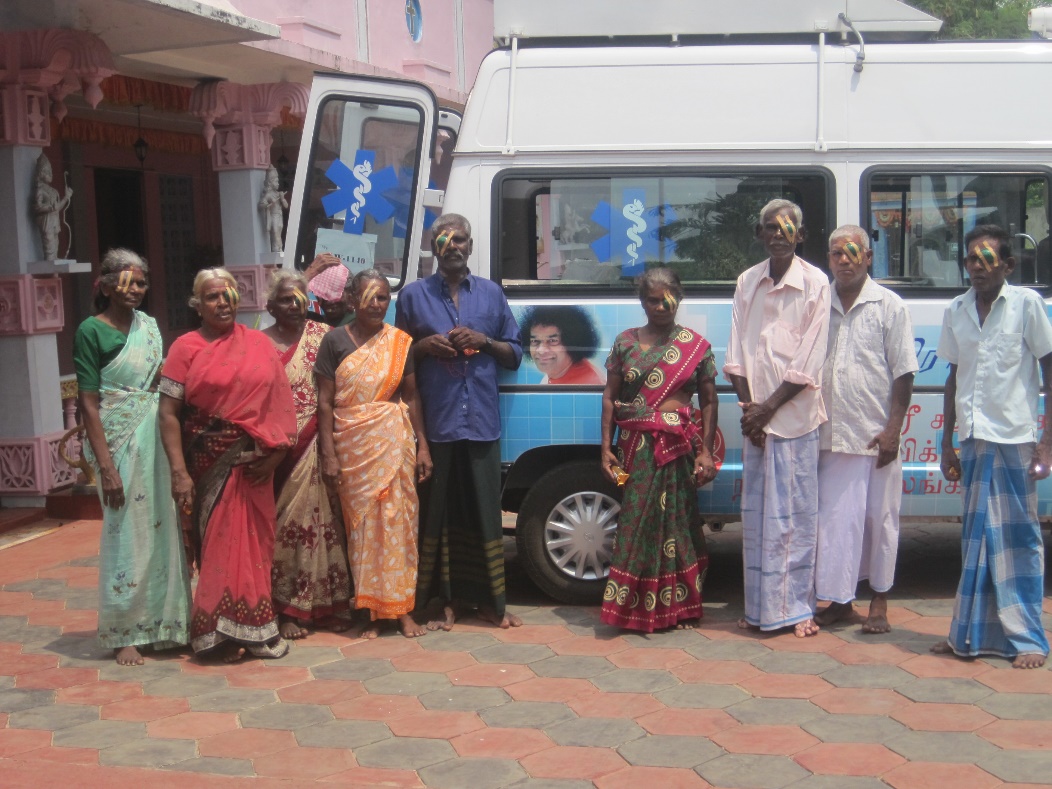 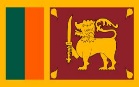 Drinking Water Project
Drinking water project completed in Vavuniya
	–waiting for water board approval. 

Objective: To distribute 10,000 litres of drinking water daily to more than 750 families. Initiated due to various kidney-related diseases, in Vavuniya due to high calcium content in water.
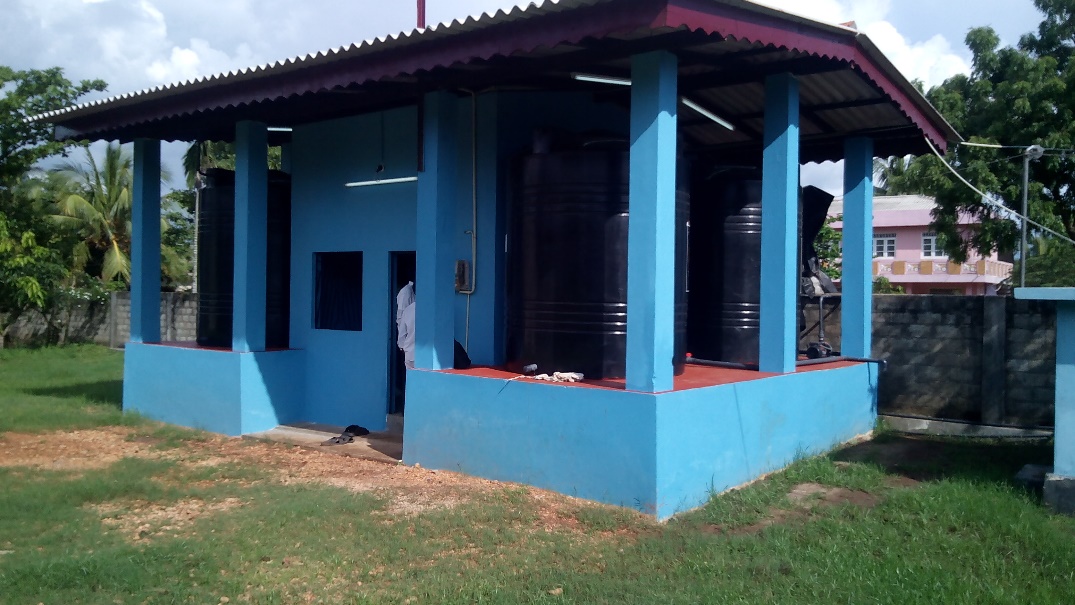 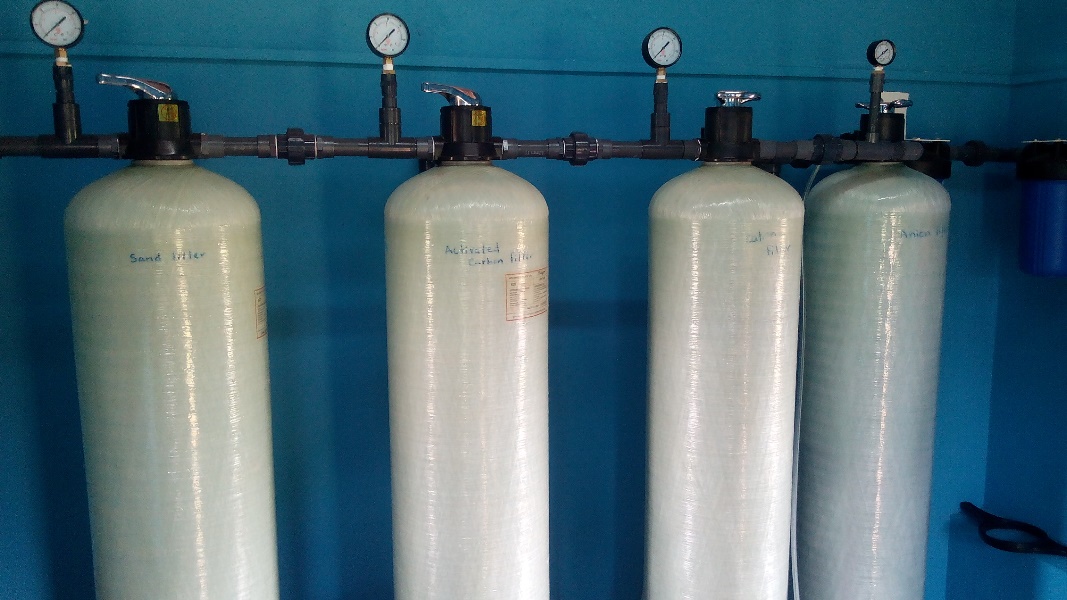 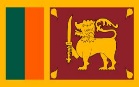 Katharagama Mobile Medical Camp
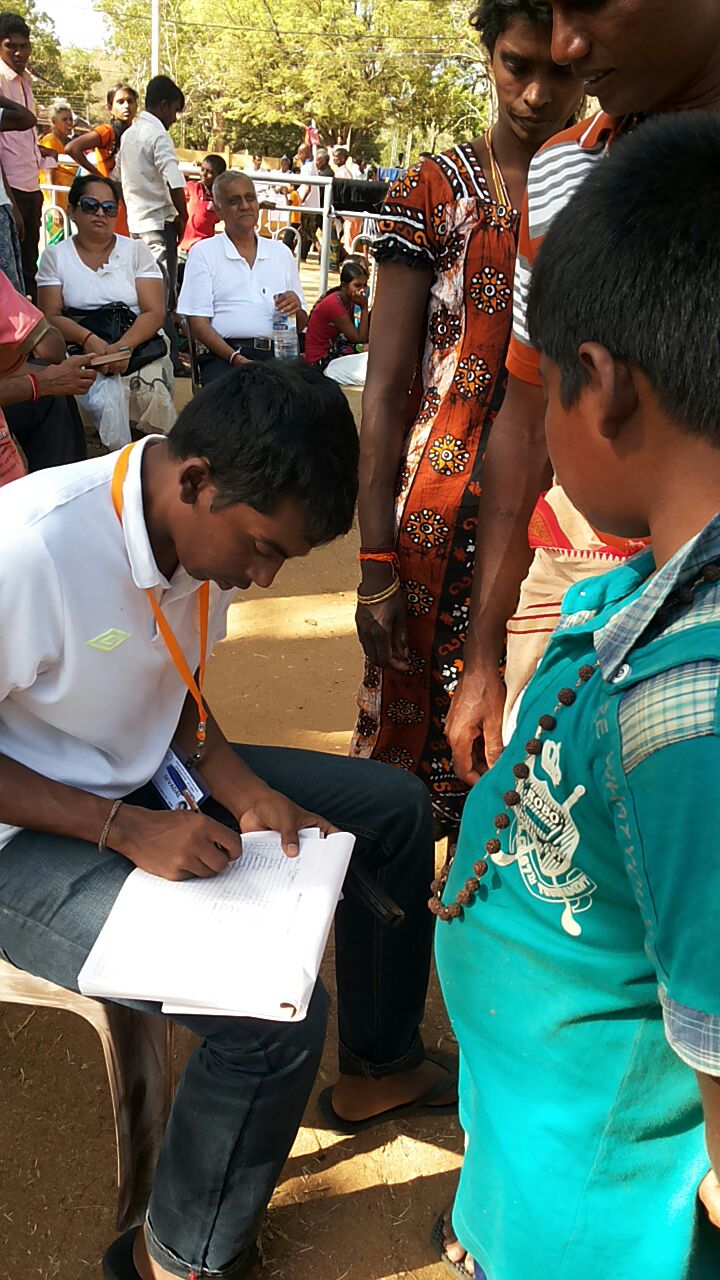 4–day Medical Camp held in Katharagama in July

1,038 people examined and provided medicines
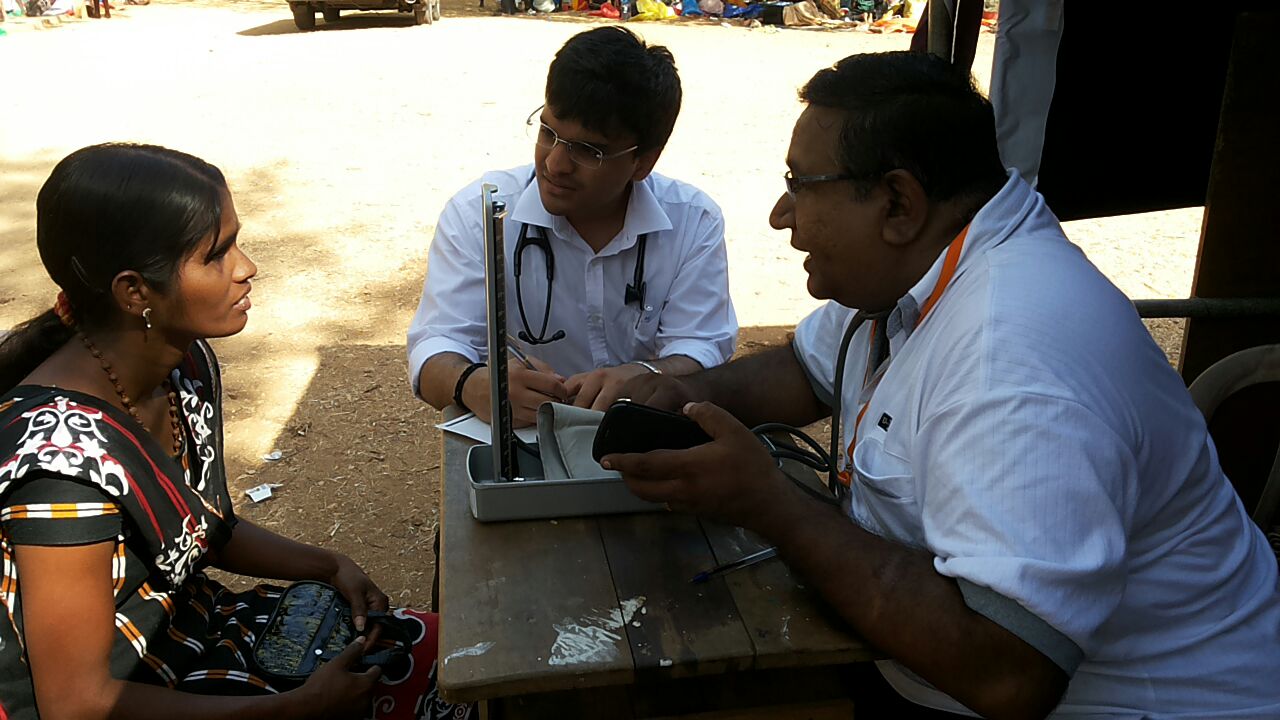 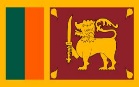 Blood Donation
“Liquid Love” – 3rd week of September 2014 in many centers
Over 150 devotees donated blood
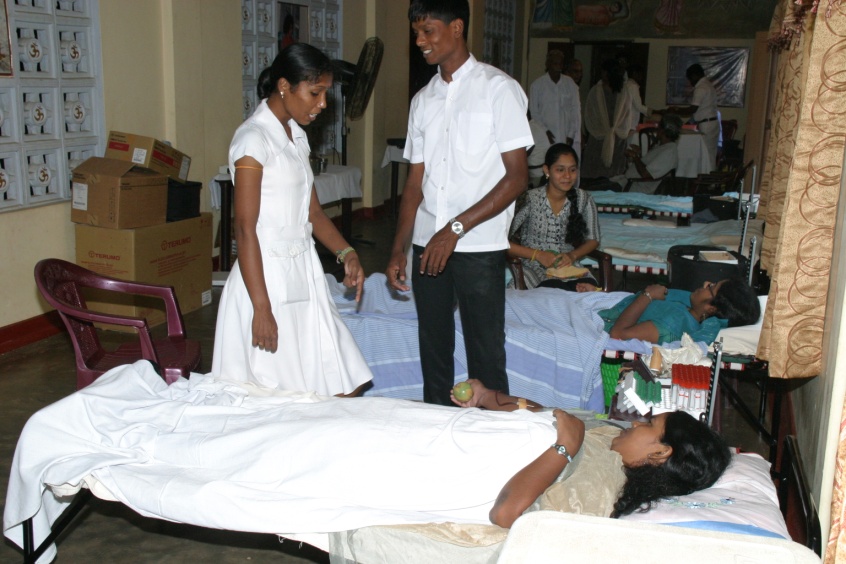 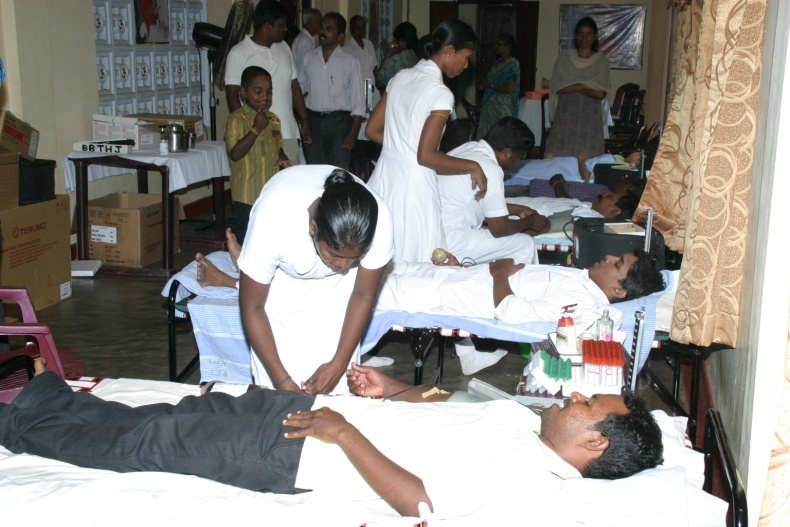 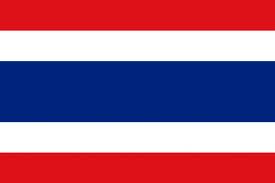 Thailand
Teachers’ Training at Sai Darshini, Chiangrai,Bandu
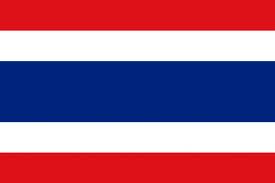 SSEHV
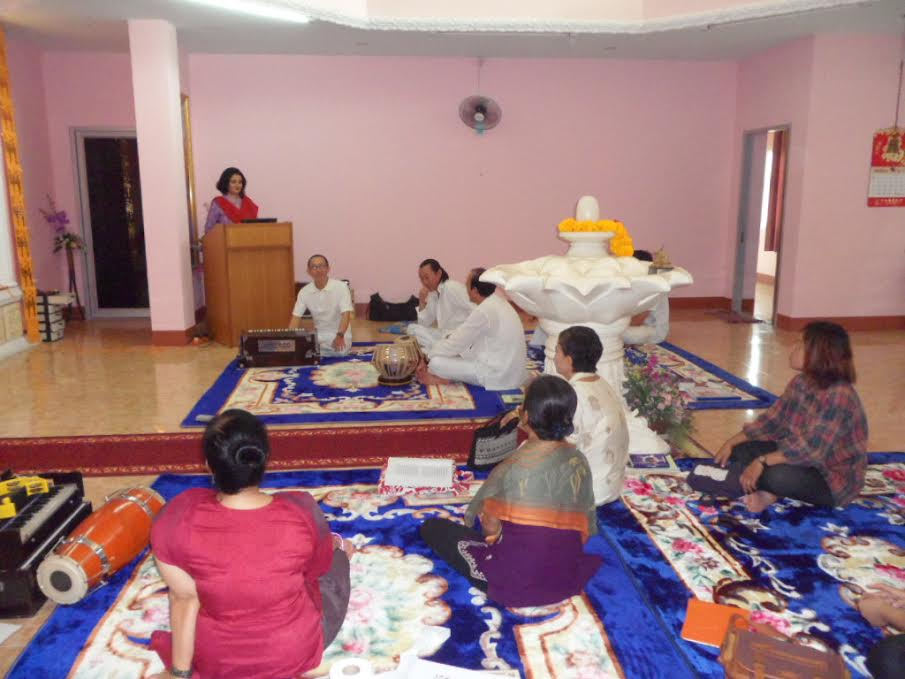 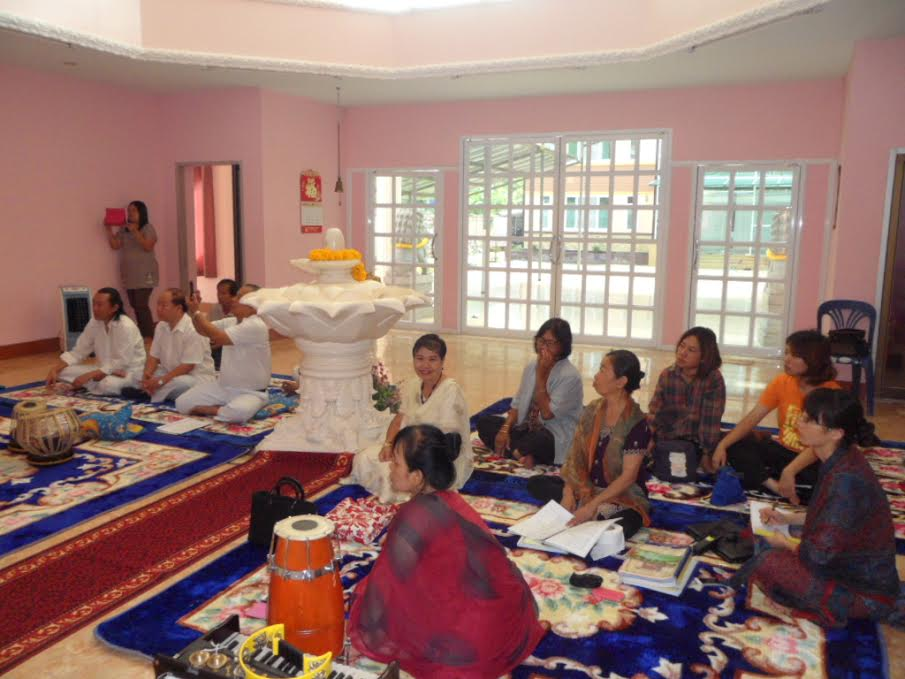 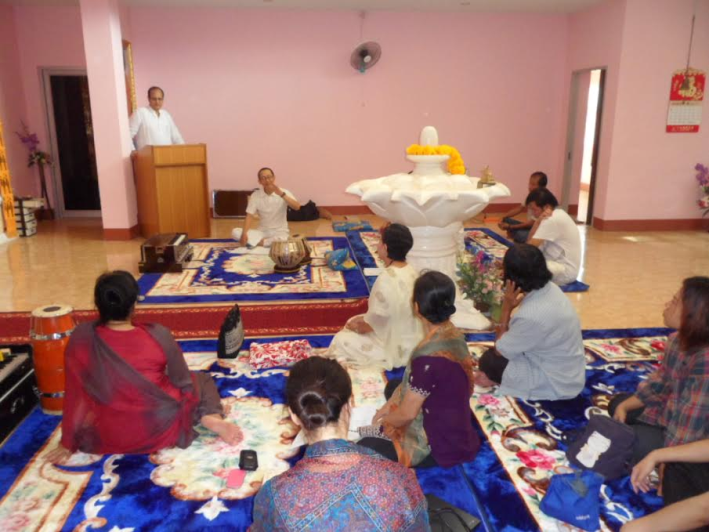 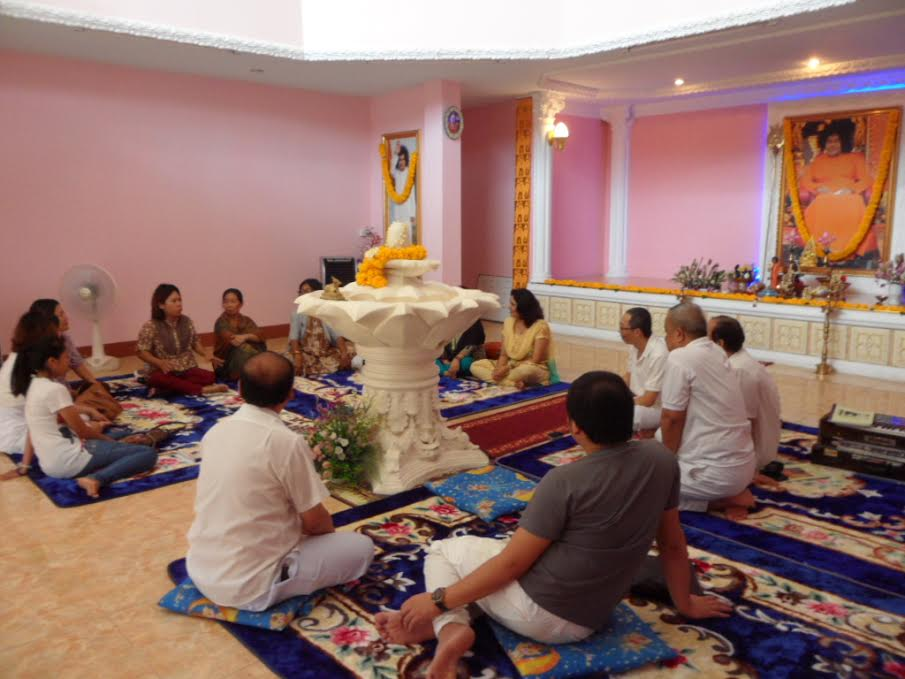 On 23–24 August, 12 devotees received 2 days of teacher training at Sai Darshini Center
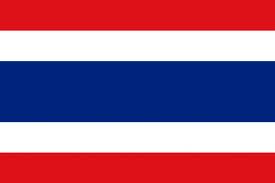 Annual Parents Teachers Meeting
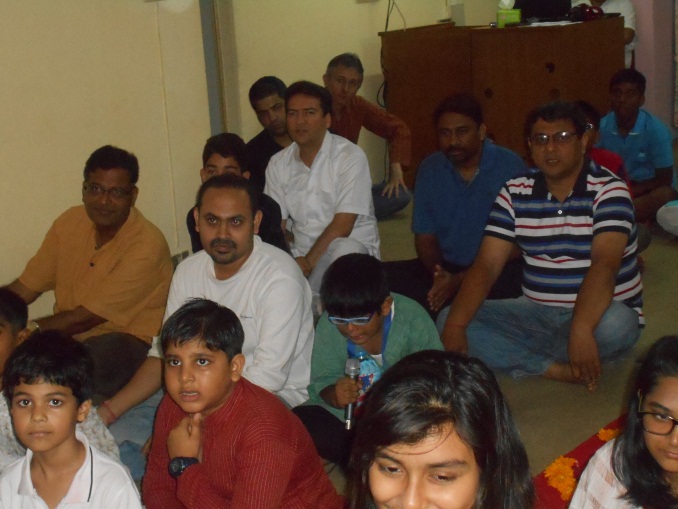 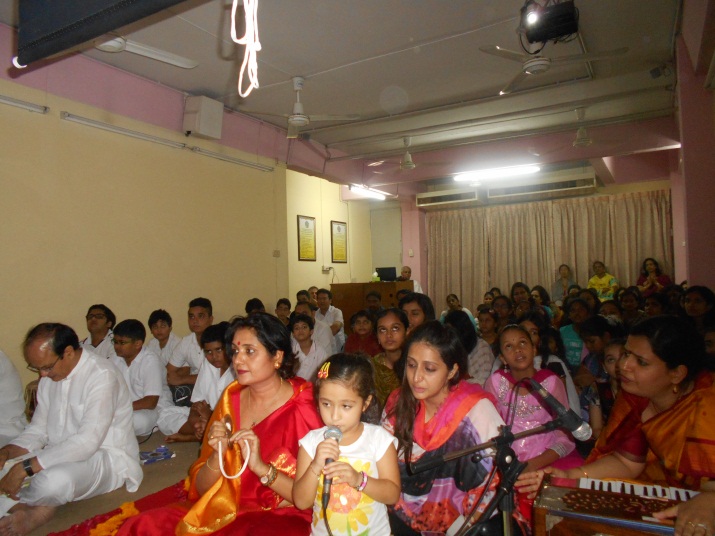 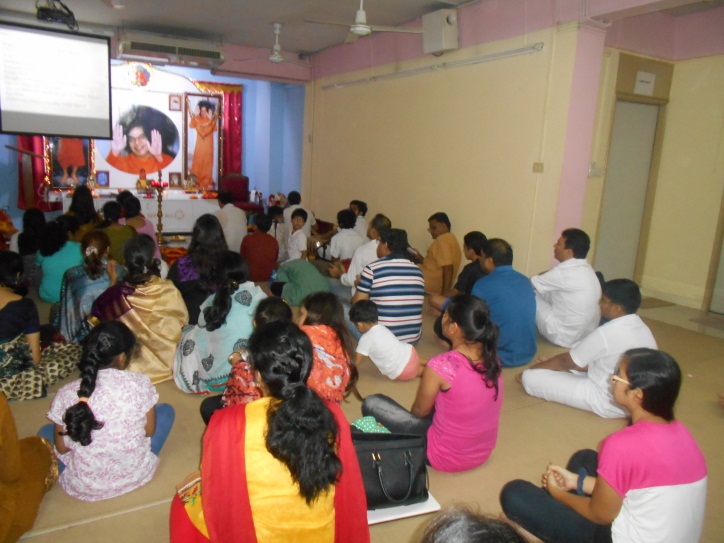 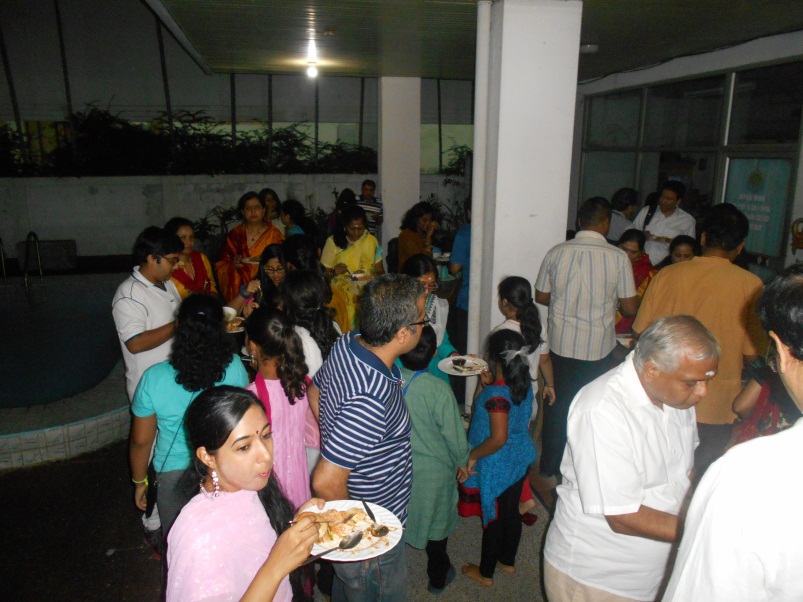 SSE Parents Teachers Meeting @ Sai Prashanti Center  on 14th September. 

Talk by National Education Coordinater, followed by bhajans by SSE children and prasadam.

Attended by 49 students, 44 parents and 10 devotees.
Bhajans by SSE Students
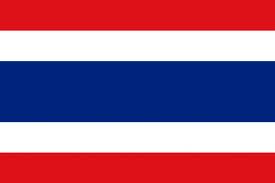 Chiangrai, Bandu – Sai Darshini Center
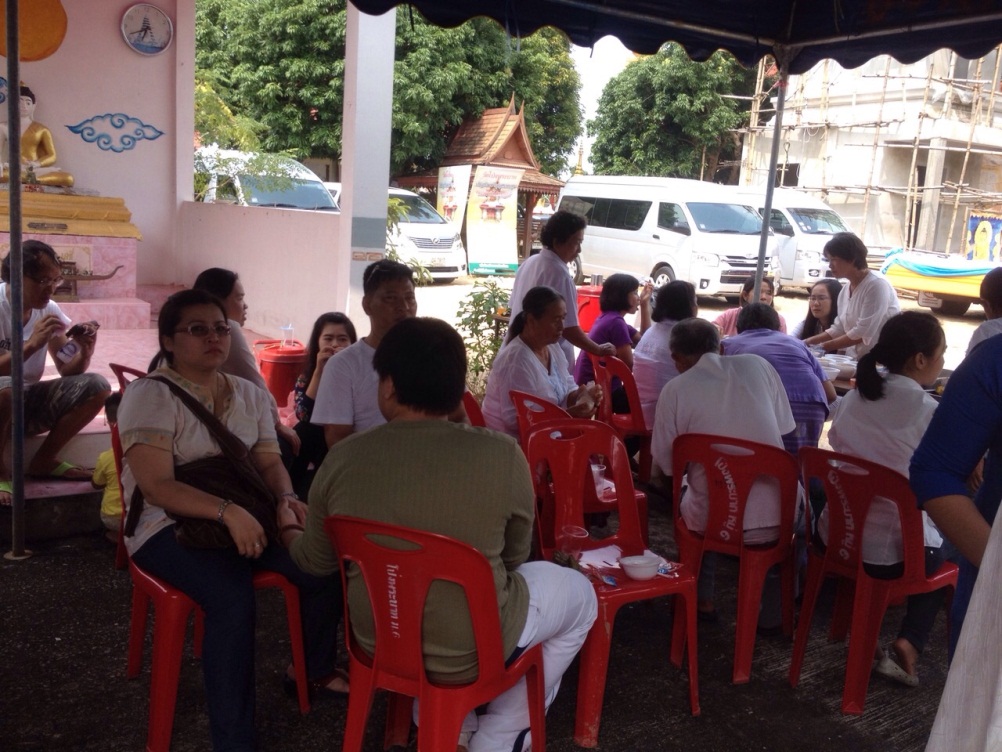 October 16th Chiangrai – Bandu - Sai Darshini Center
4 devotees distributed food and drinks to 500 people in Thai temple
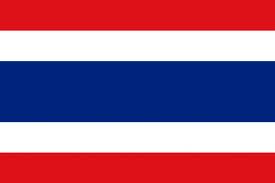 Serve The Planet
On 20th October Chiangrai, Bandu- Sai Darshini Center’s  8 members invited 7 children with families and distributed rice and  oil to them
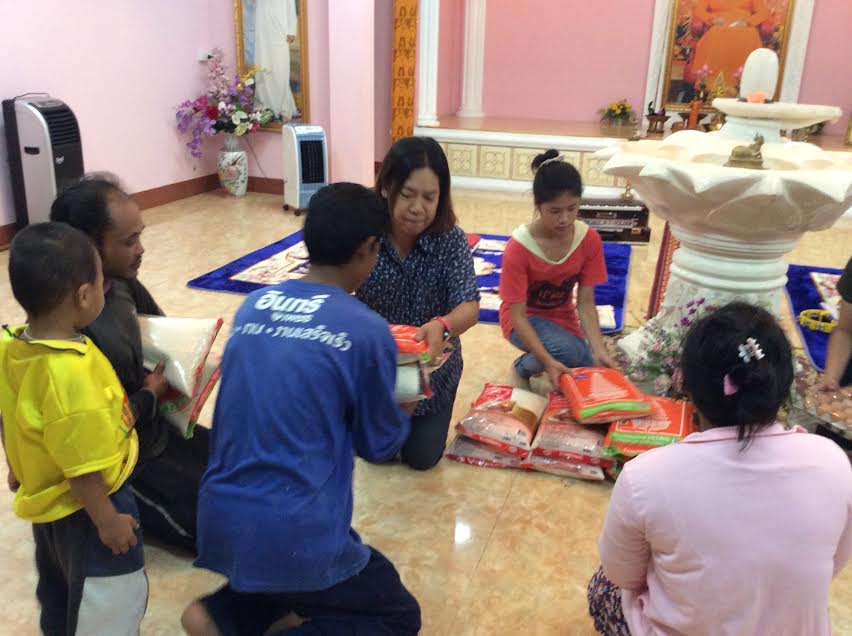 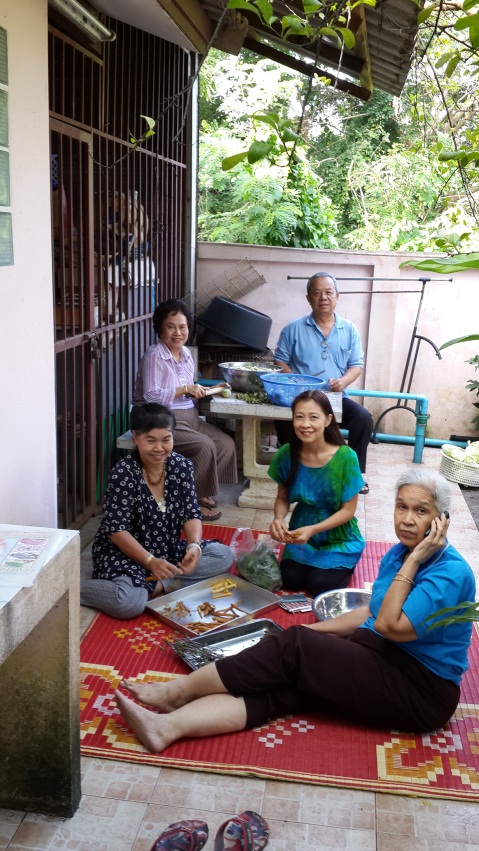 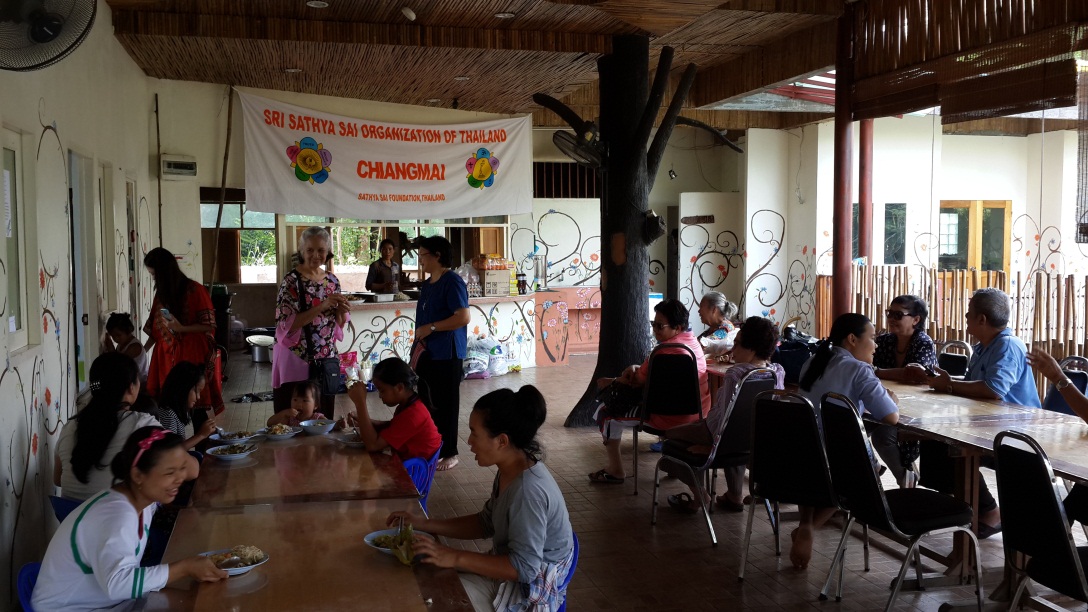 On 19th October,  Chiangmai center’s 11 members cooked food for 20 young girls and few caretakers at Wildflower Home.
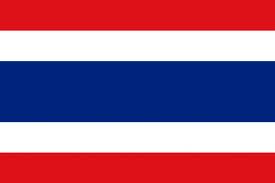 Serve the Planet
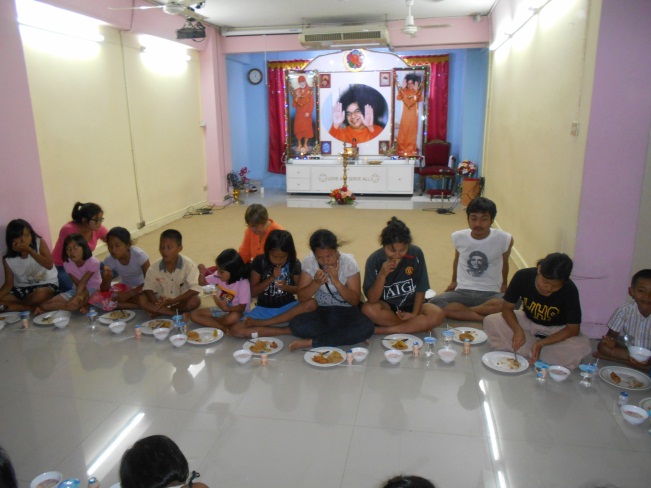 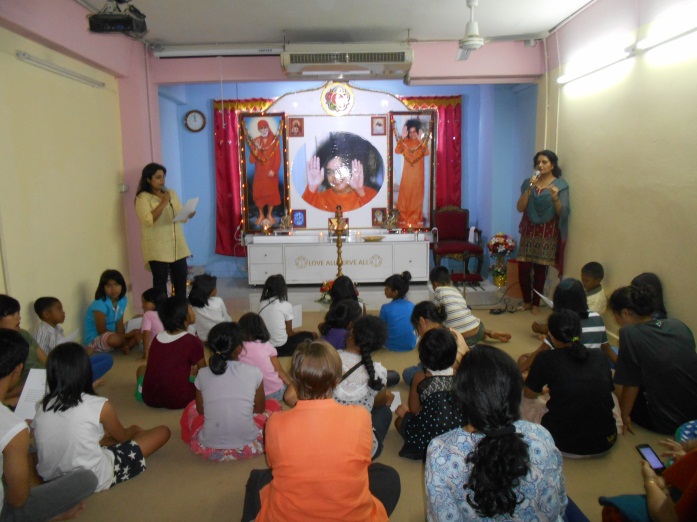 Serving home-made food
Teaching human values songs
Light meditation
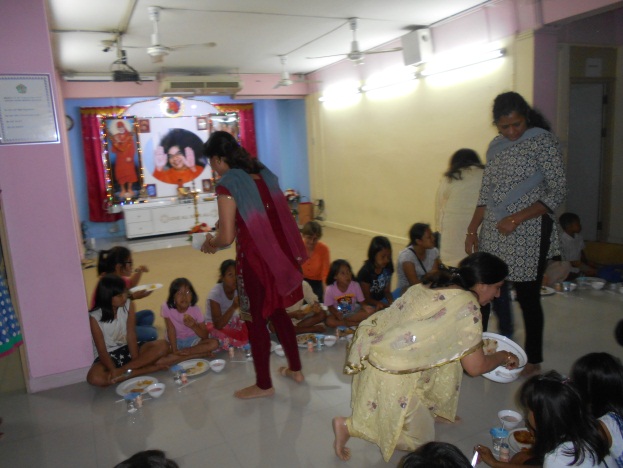 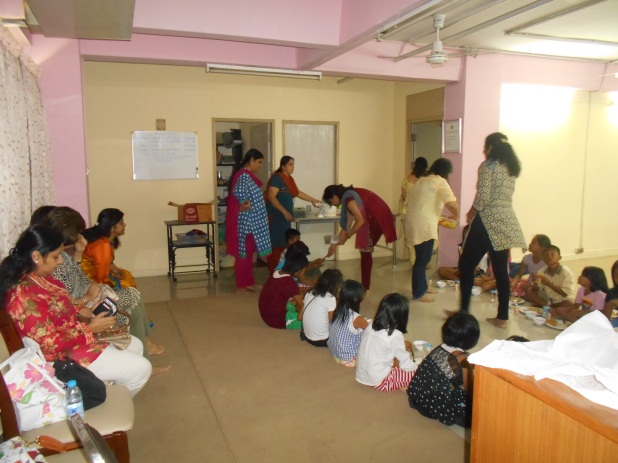 On 14th October, 11 ladies from Sai Prashanti Center invited 25 children from an orphanage and served them home-made food
Serve the Planet
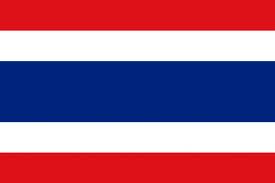 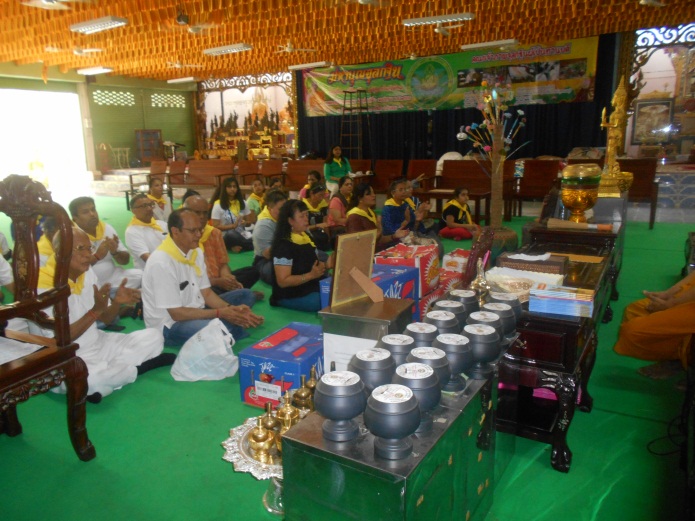 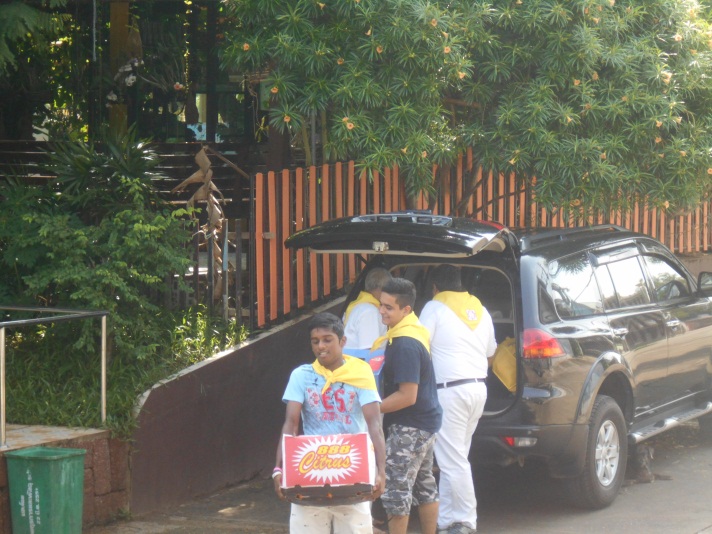 Bhajans
Buddhist prayers at Buddhist temple
Carrying fruits & snacks
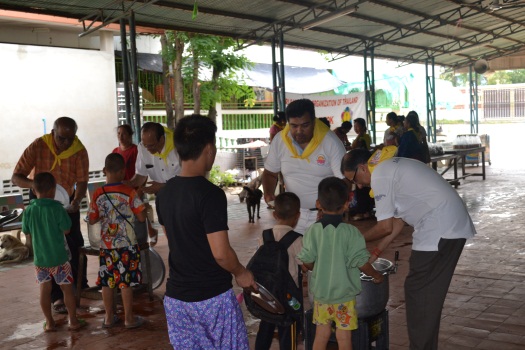 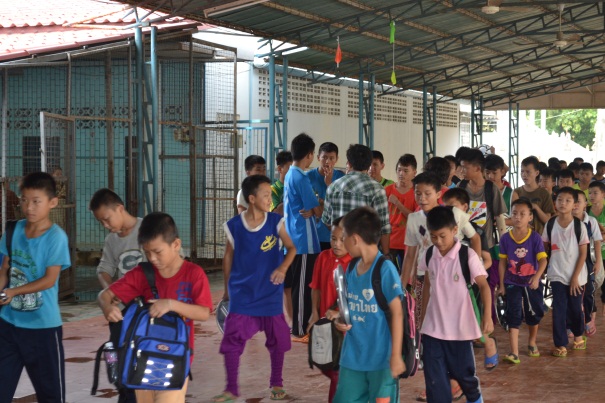 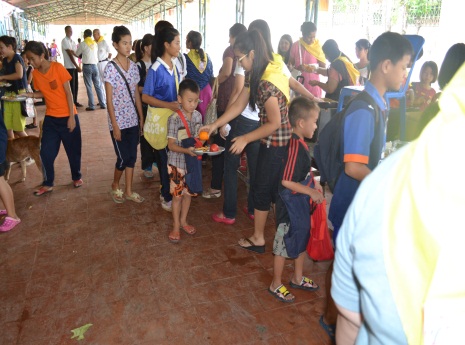 25 members and 5 others from Sai Prashanti, Rajdamneon, Sukumvit, Nonthaburi Sai Centres visited Wat Srakaew, Ayuthya province, and served food to 360 children, monks and others
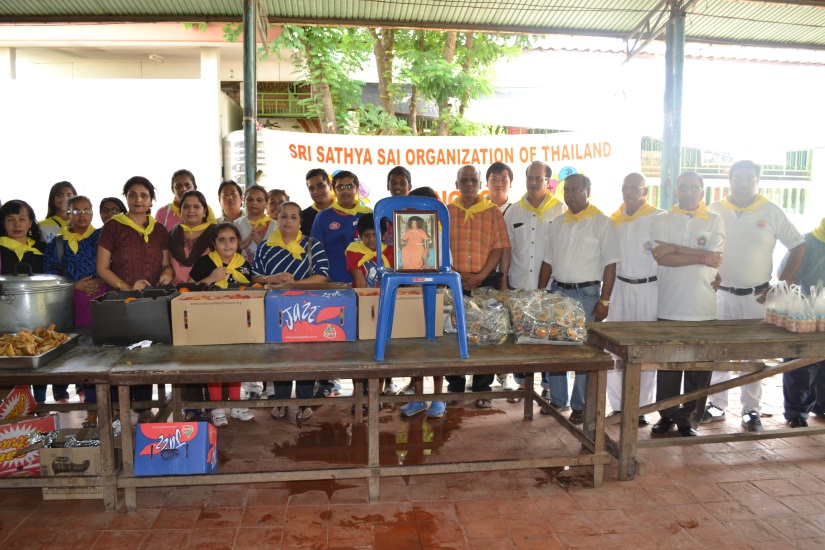 Children at the temple
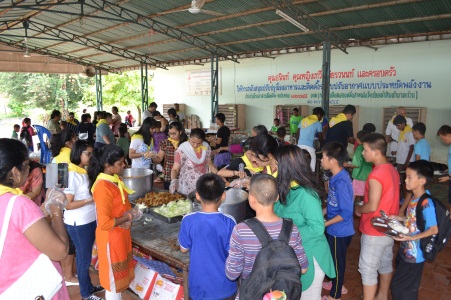 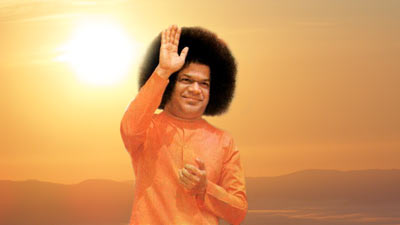 SAI RAM